Thunderstorm and Lightning Observations with the LOFAR Radio Telescope
Brian Hare 
J. R. Dwyer, and the LOFAR C.R. Key Science Project
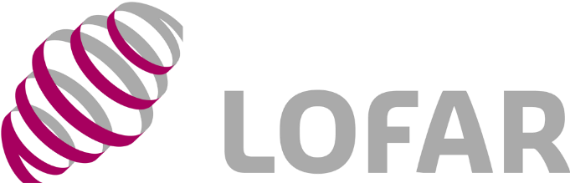 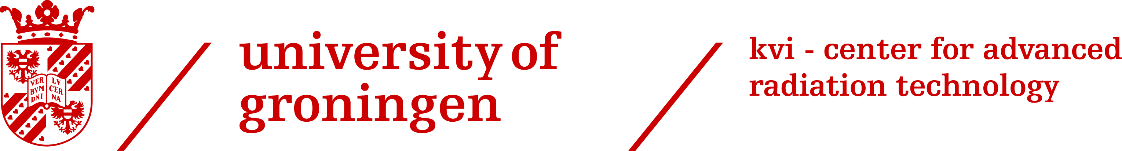 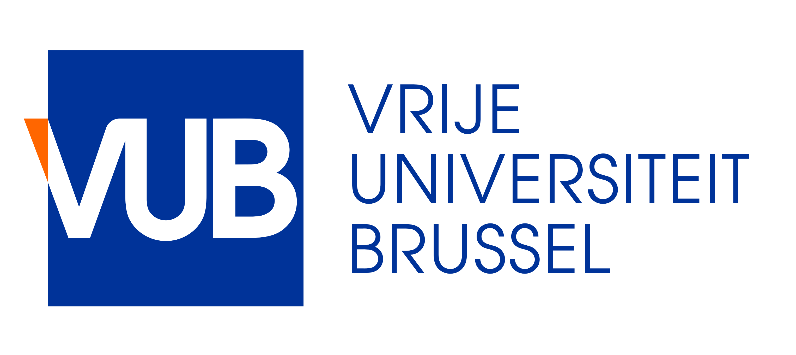 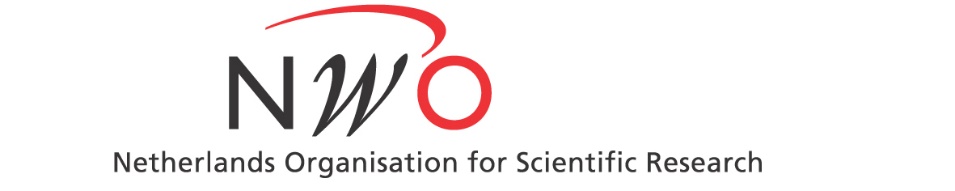 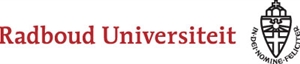 1
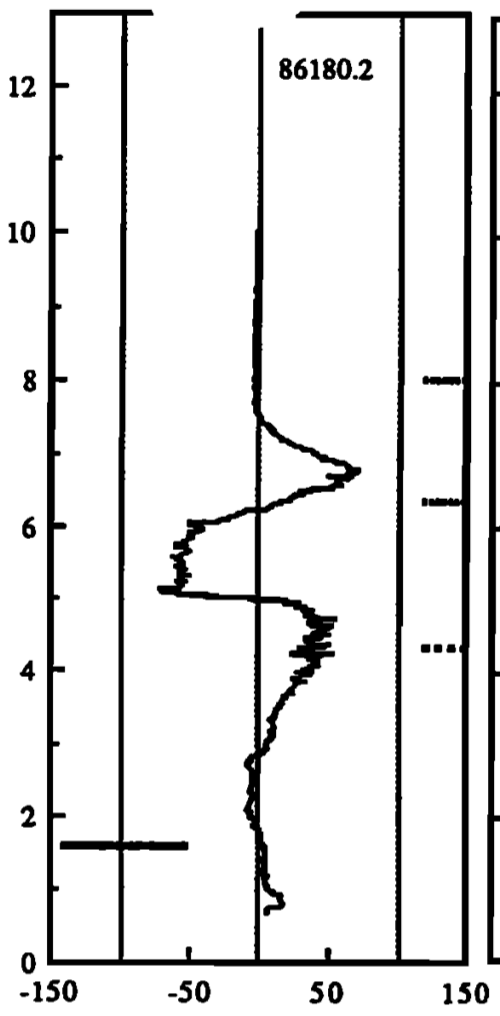 Balloon-borne electric field measurements
Marshal and Rust, 1991, Alabama
MacGorman et al., 2013, Florida
8
6
Altitude (km)
4
2
0
100
0
-100
2
Vertical electric field (kV/m)
3D Lightning Mapping
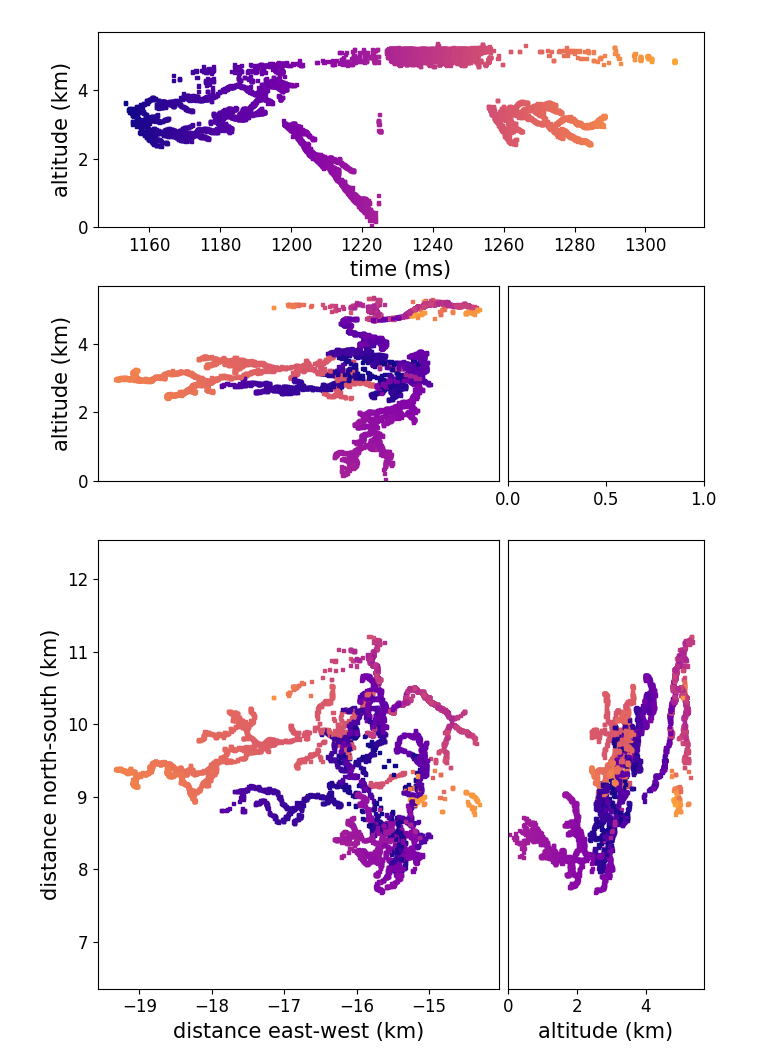 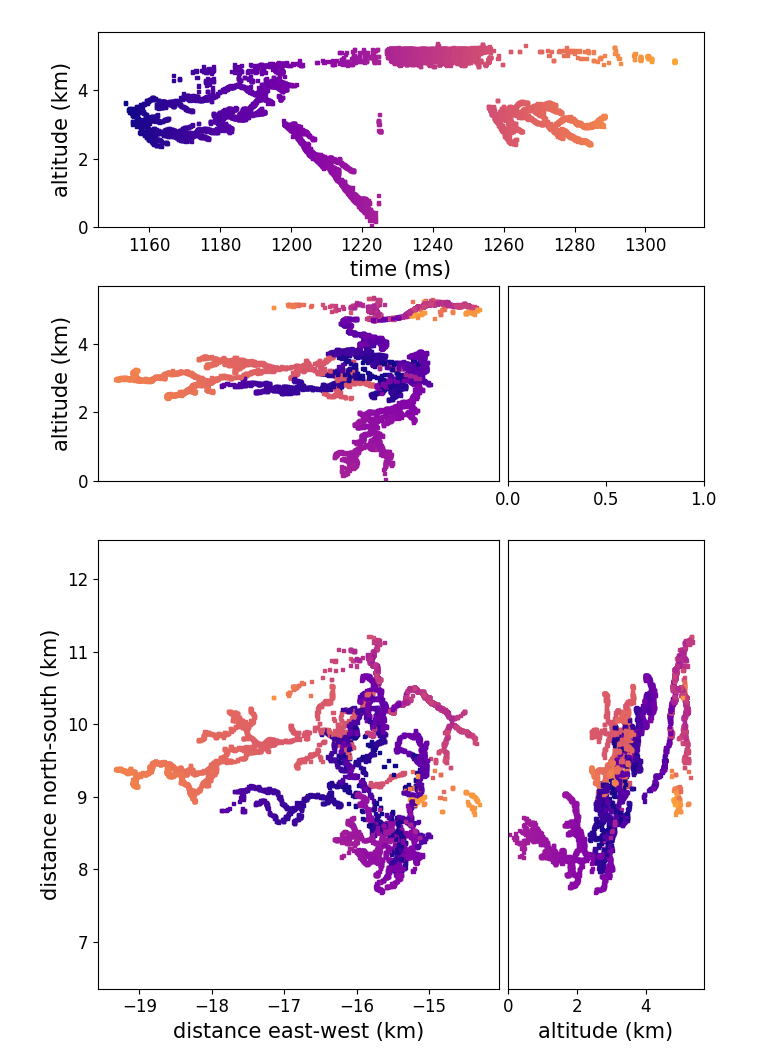 60
40
20
100
120
0
80
140
Lightning is often mapped in 3D

Uses timing of radio pulses in 30 – 80 MHz

Have accelerated understanding of lightning

Small ( 1 – 10 m) scale is a complete mystery
3
Outline
LOFAR radio telescope

Cosmic rays during thunderstorm environment

Detailed 3D maps of lightning
4
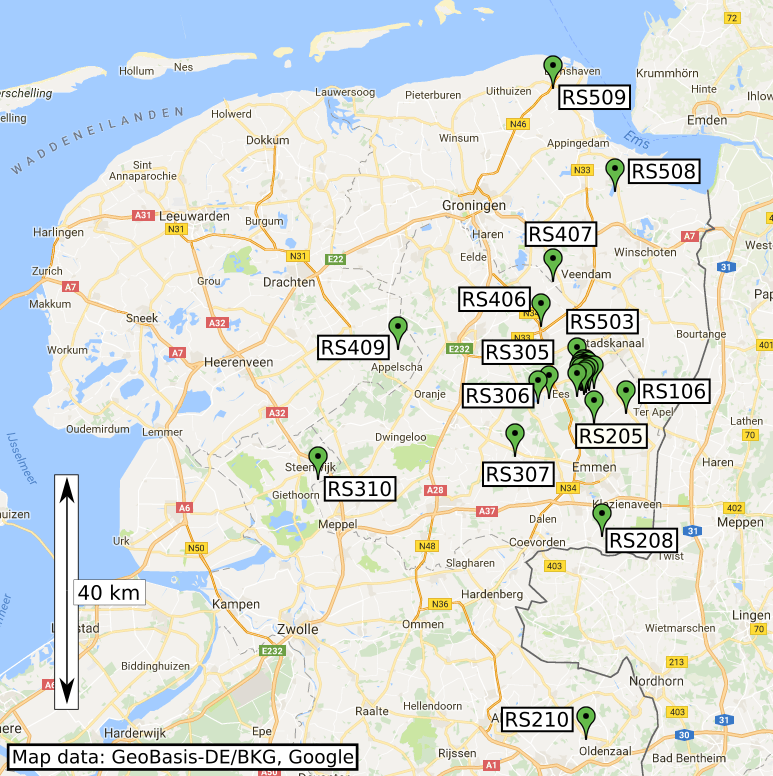 LOFAR

24 “core” stations

14 “remote” stations


Per Station:
96 low-band antennas
10 – 90 MHz

20 high-band antennas
110-250 MHz
5
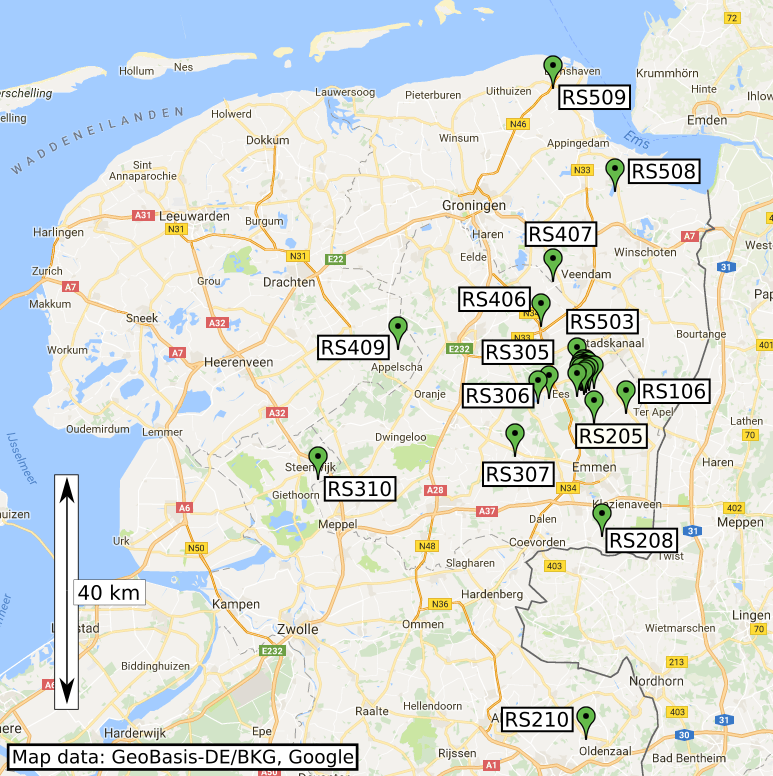 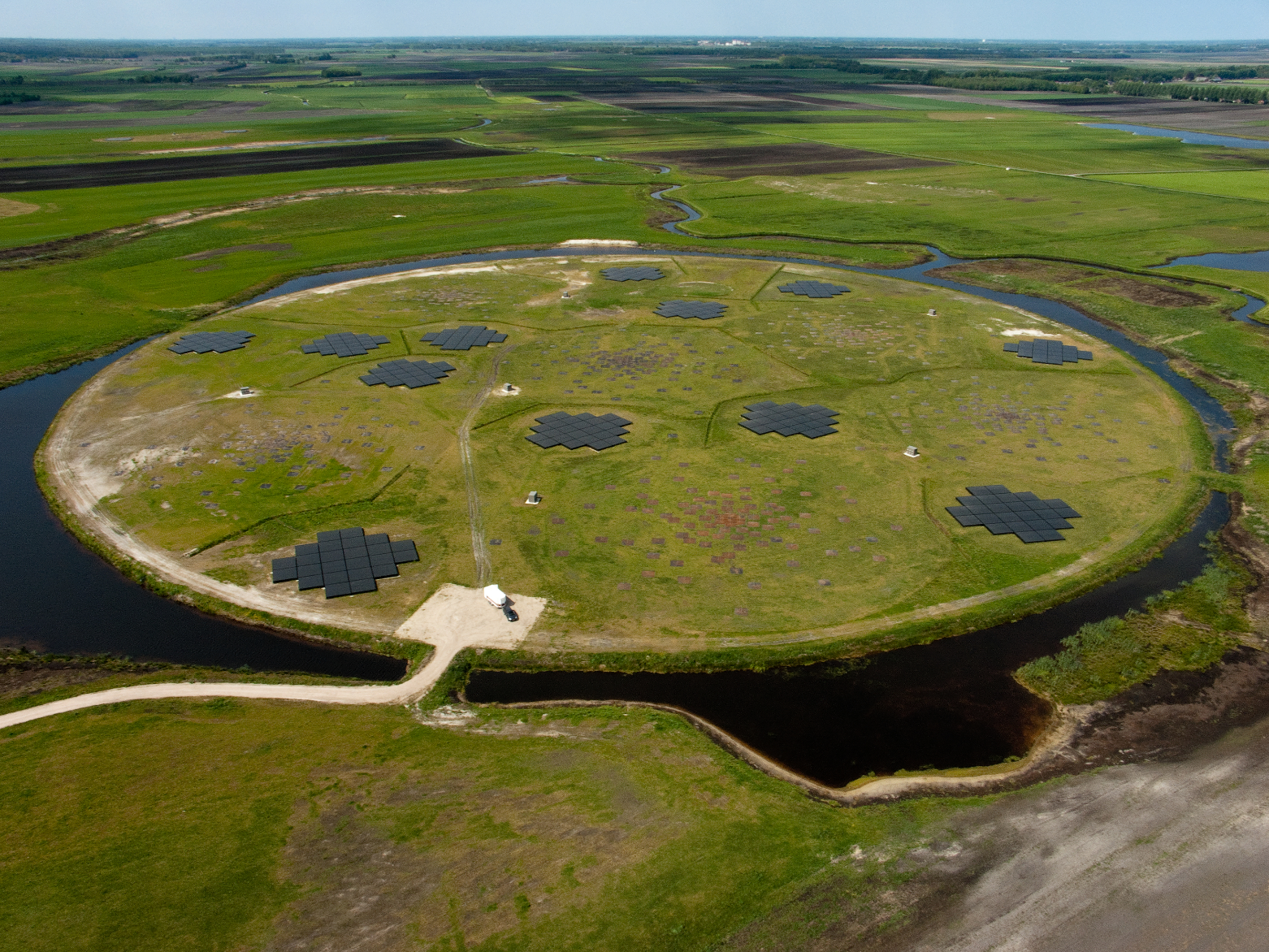 6
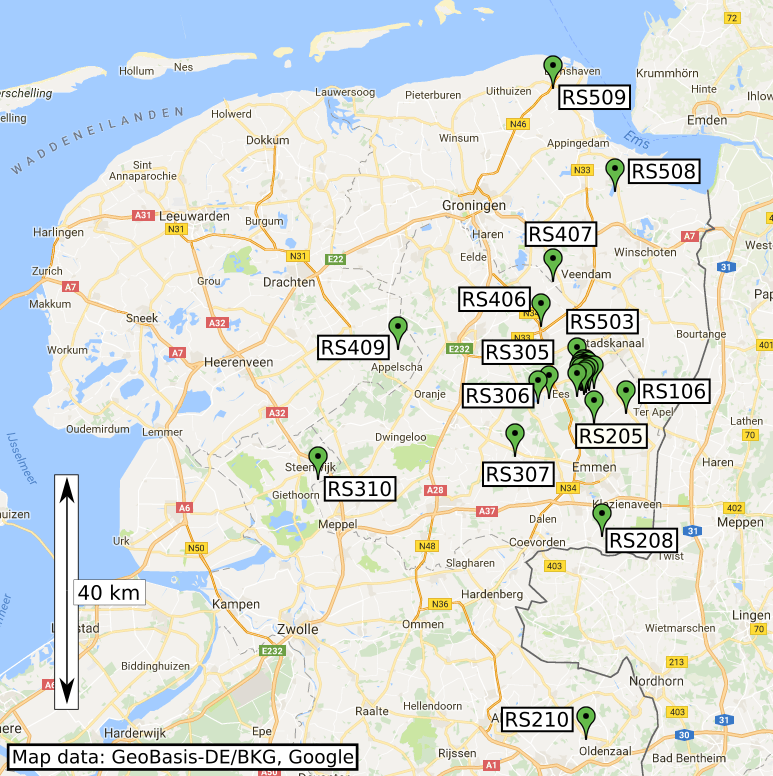 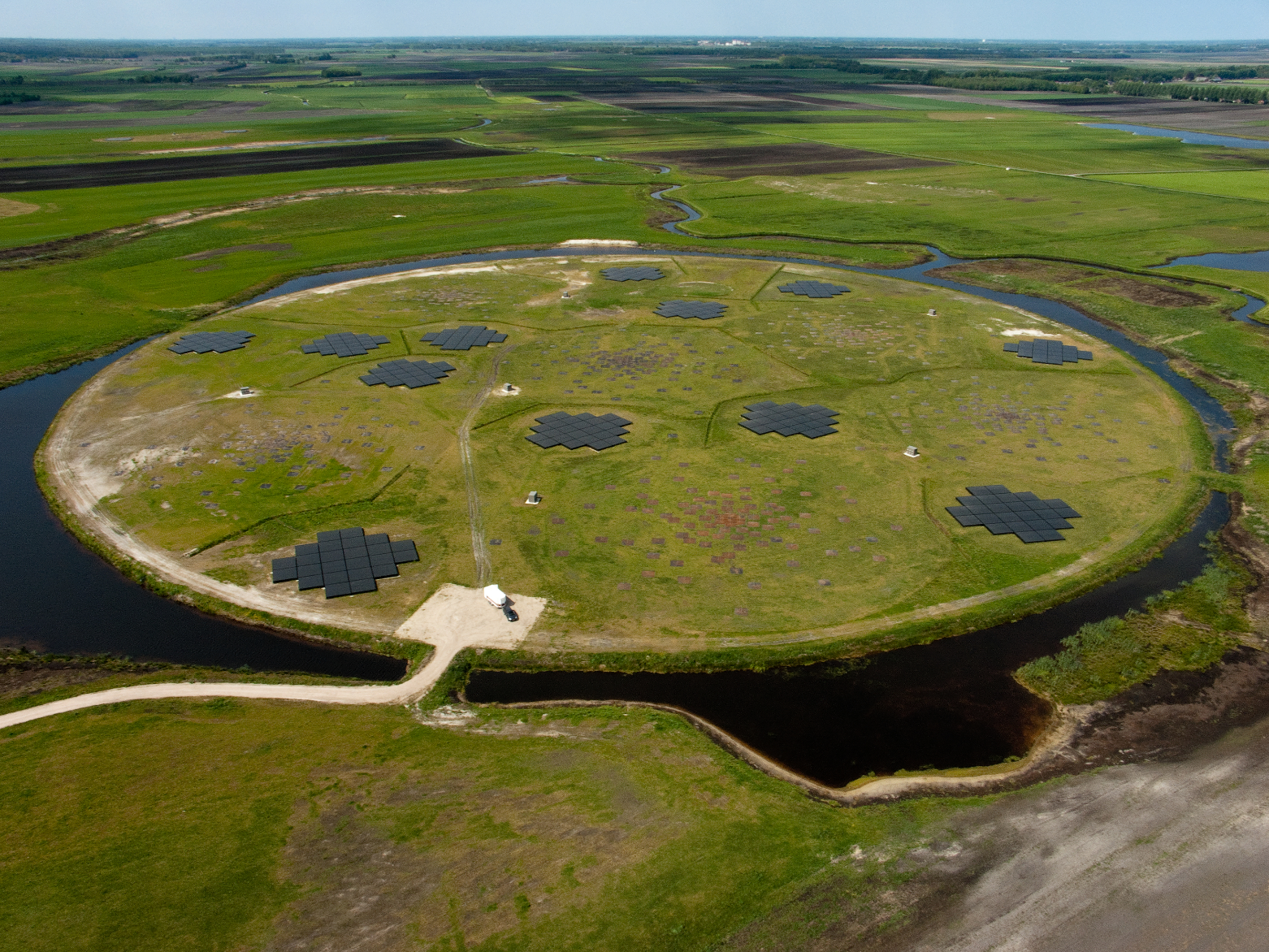 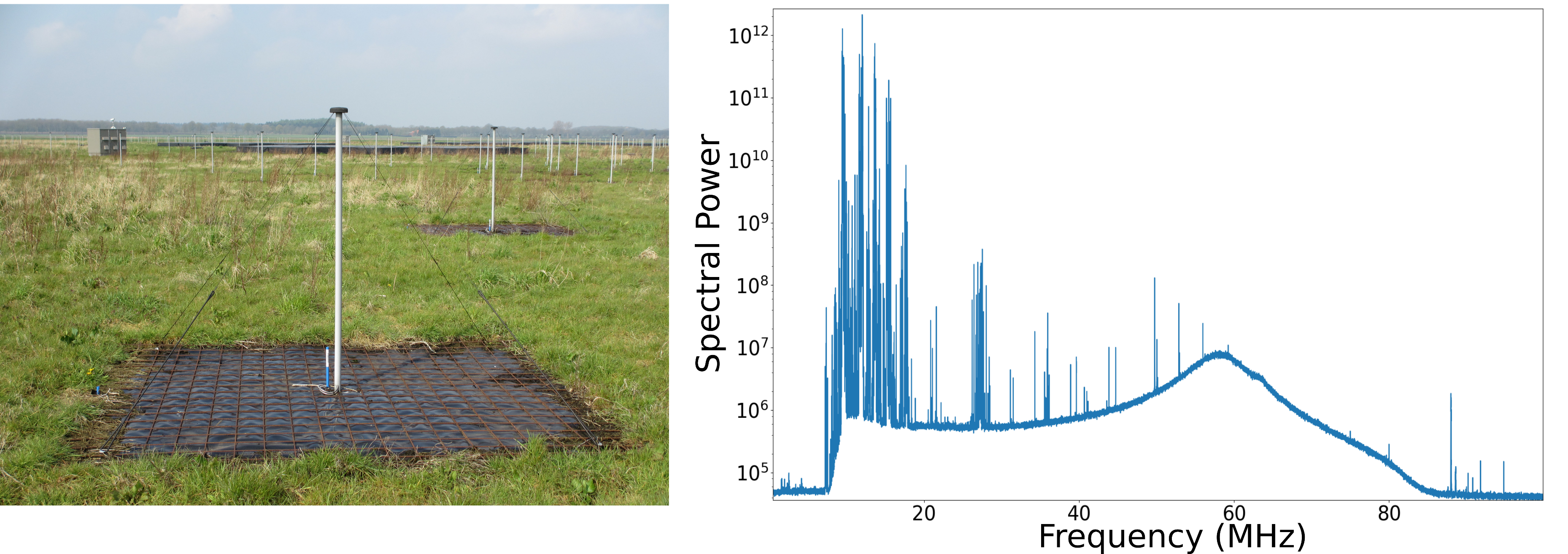 7
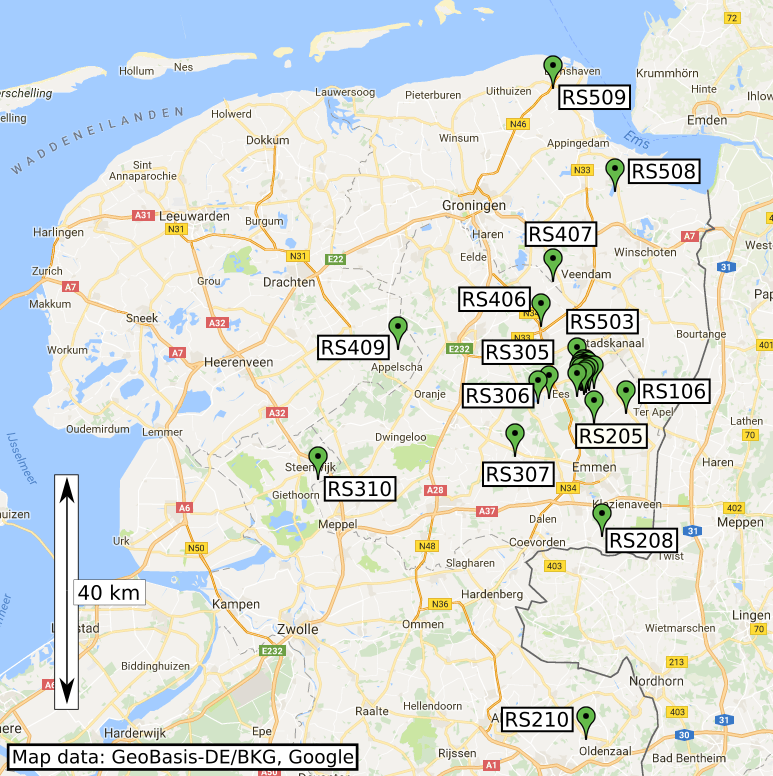 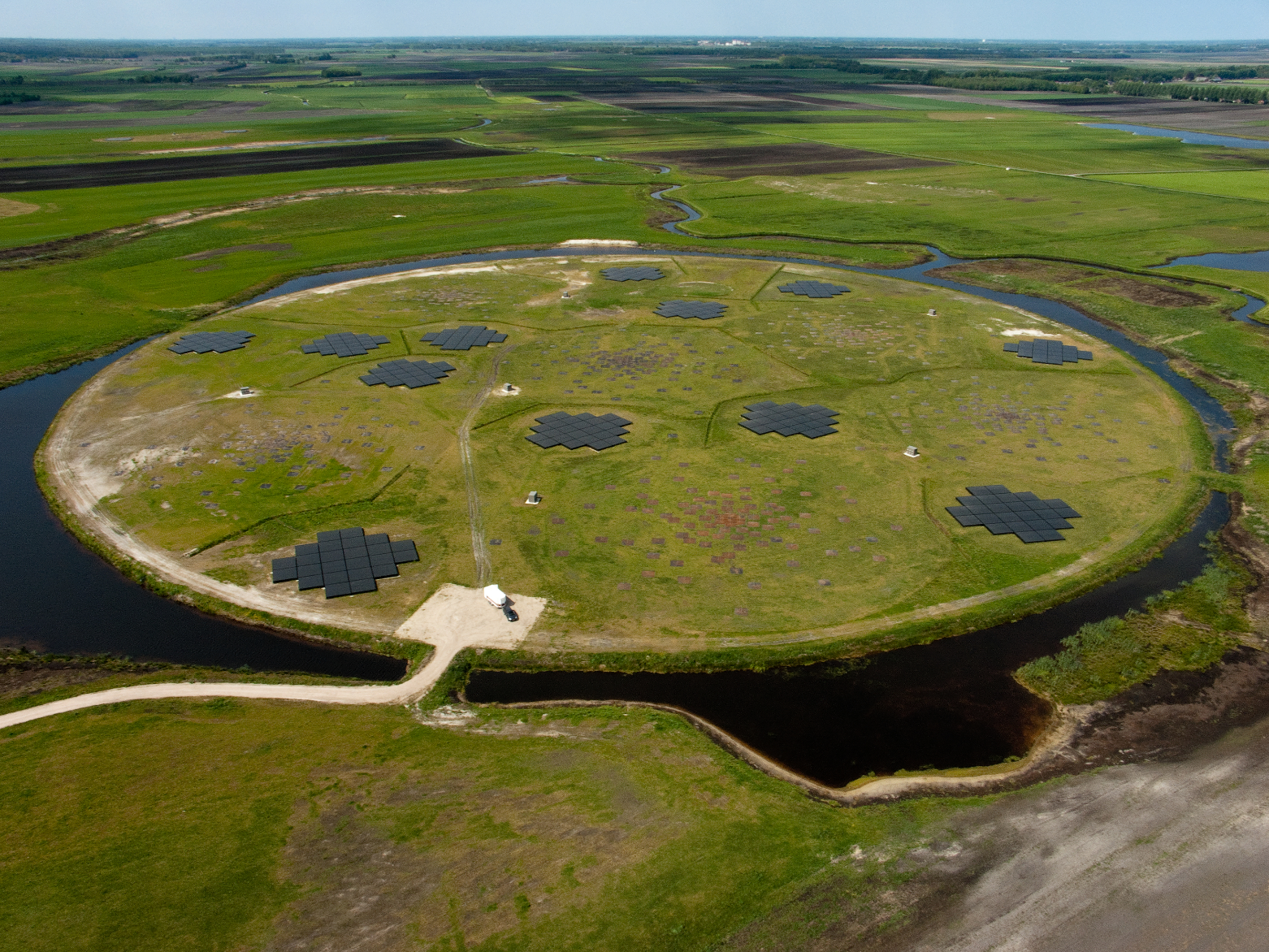 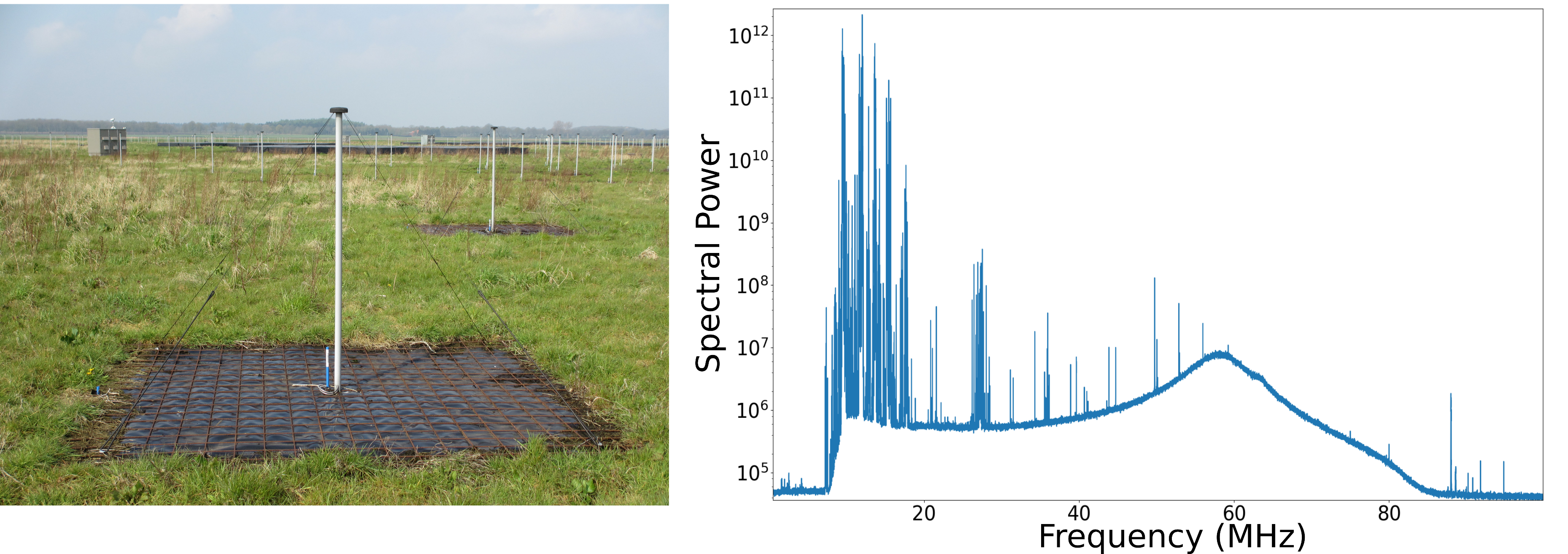 Bandpass RFI filter
8
Outline
LOFAR radio telescope

Cosmic Rays during thunderstorm environment

Detailed 3D maps of lightning
9
Cosmic Ray Air Shower Intensity Footprint
Fair-Weather
Thunderstorm
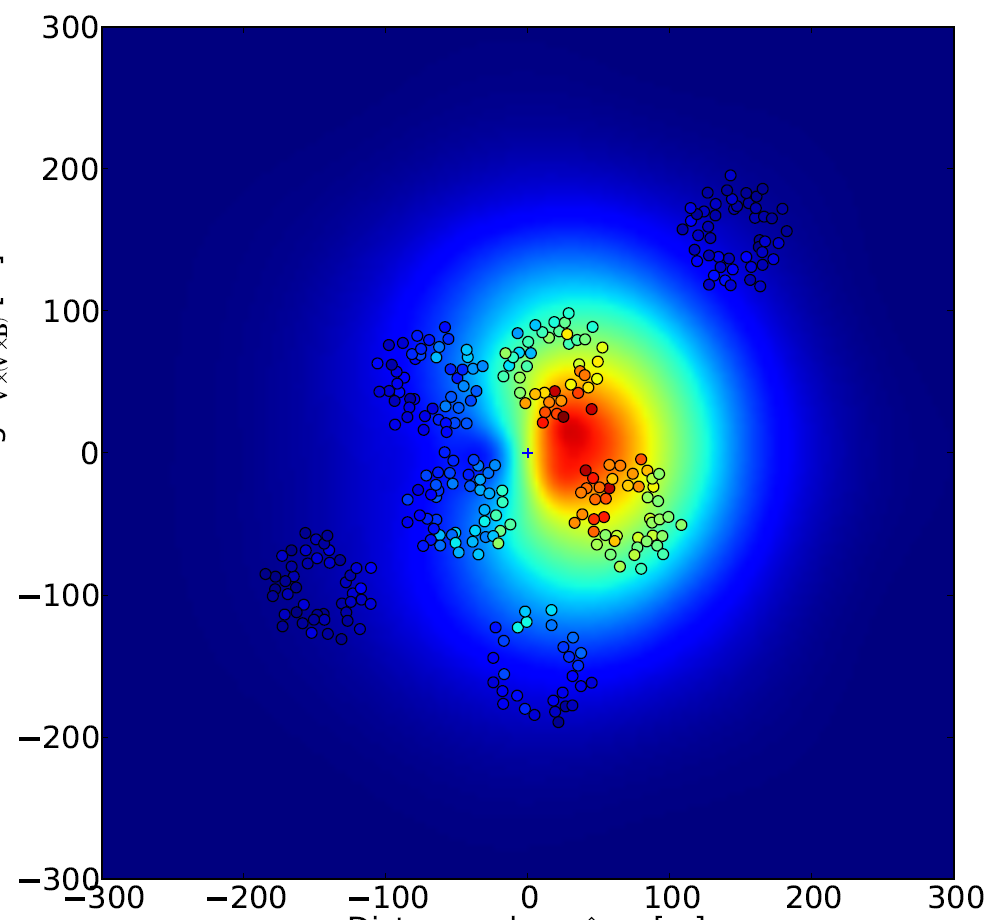 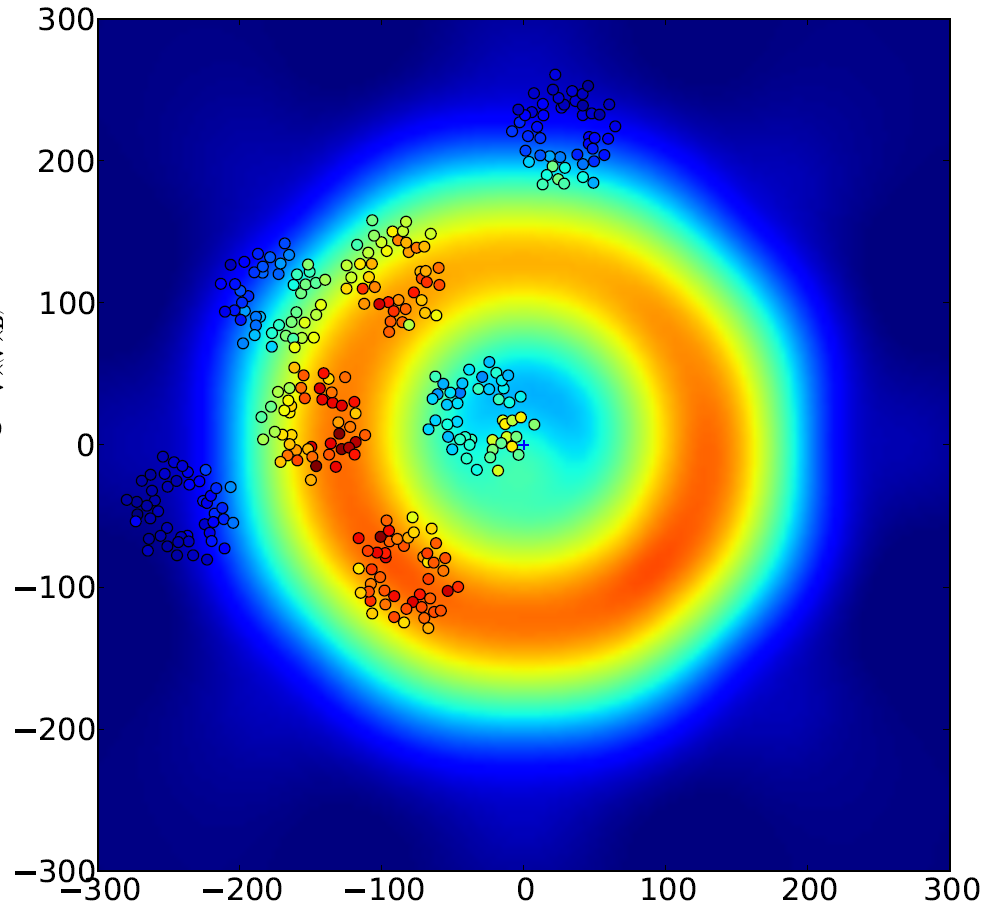 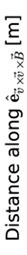 S. Buitink et al. 
(PRD 90, 082003 (2014))
P. Schellart, T.N.G. Trinh et al. 
(PRL 114, 165001)
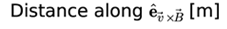 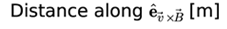 10
Polarization Footprint
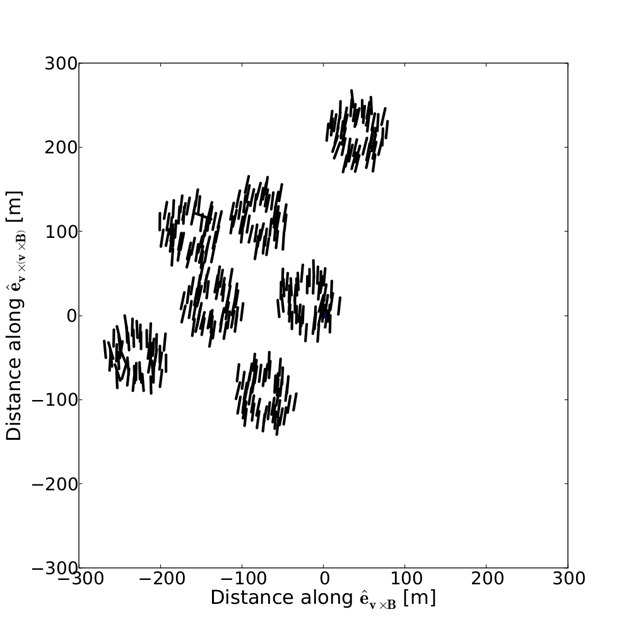 Fair weather events are polarized in V x B direction
11
Polarization Footprint
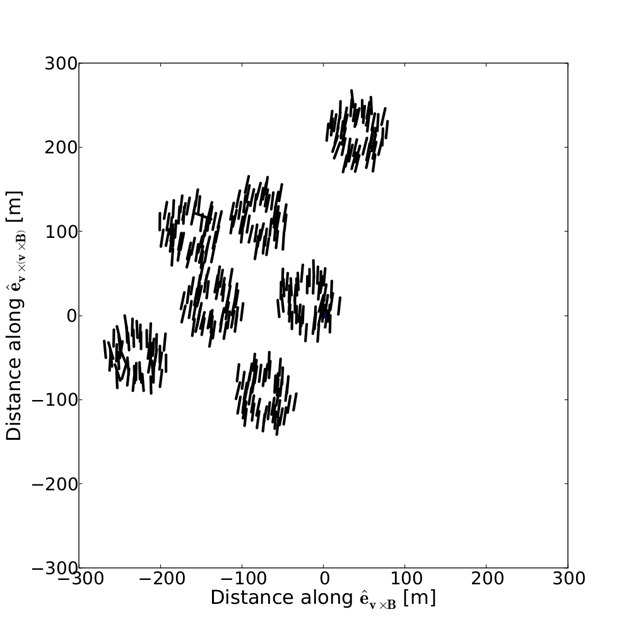 Direction of atmospheric electric field
Fair weather events are polarized in V x B direction
12
Radiation Mechanism
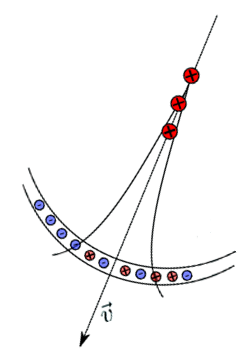 Deflects e- and e+
Dominant effect between 10-90 MHz
Separates e- and e+
13
Algorithm to Extract Thunderstorm Electric Fields
Choose electric field model
12
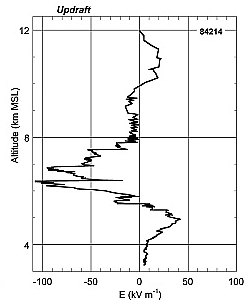 Altitude (km MSL)
8
4
0
100
-100
-50
50
E (kV/m)
14
[Speaker Notes: Add a Balloon Picture]
Algorithm to Extract Thunderstorm Electric Fields
Choose electric field model
Three layer model
12
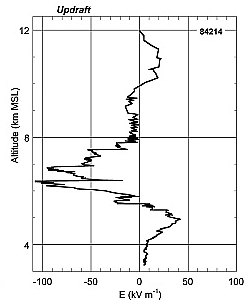 H3
Altitude (km MSL)
8
H2
H1
4
0
100
-100
-50
50
E (kV/m)
15
Algorithm to Extract Thunderstorm Electric Fields
Choose electric field model
Three layer model

Insert into air shower model
e.g. CORSIKA and CoREAS
12
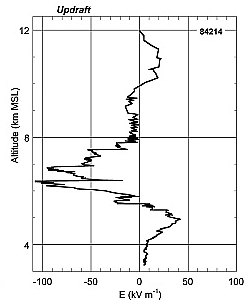 H3
Altitude (km MSL)
8
H2
H1
4
0
100
-100
-50
50
E (kV/m)
16
Algorithm to Extract Thunderstorm Electric Fields
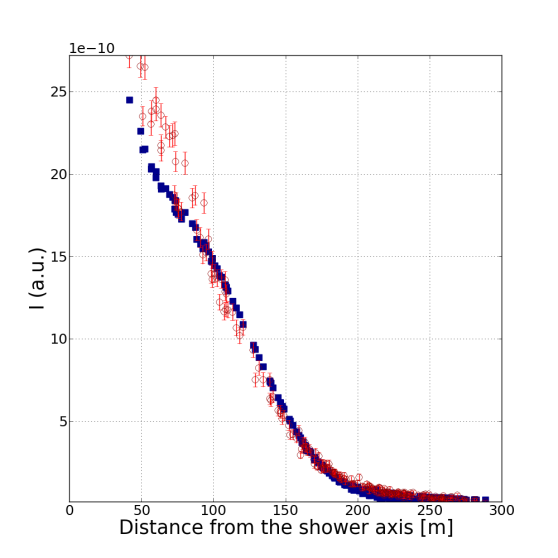 1
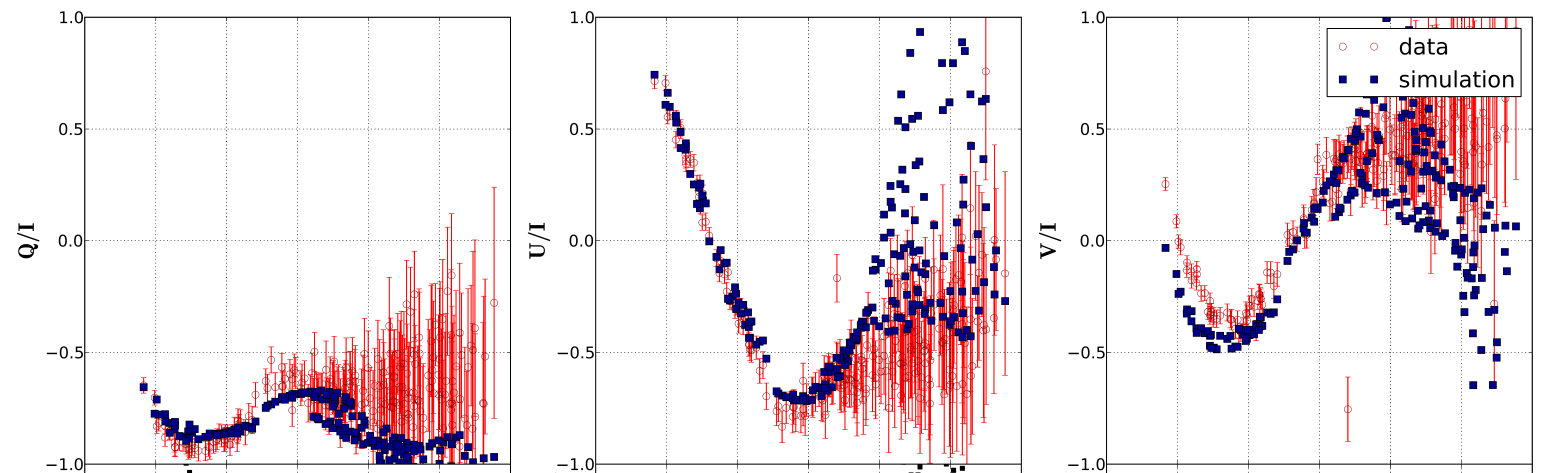 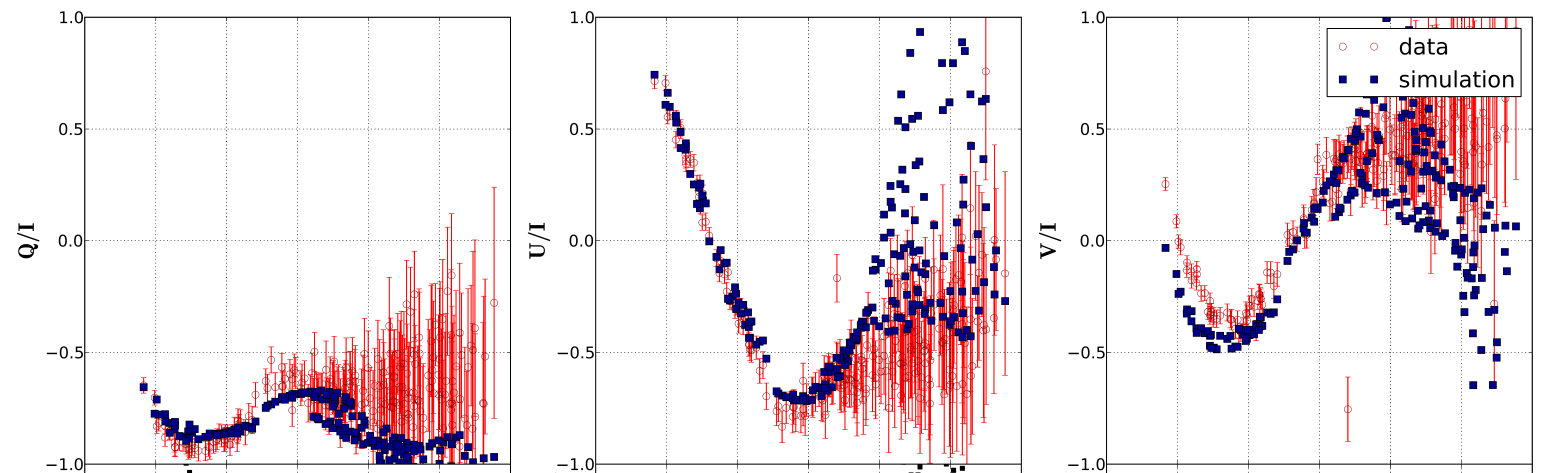 Choose electric field model
Three layer model

Insert into air shower model
e.g. CORSIKA and CoREAS

Fit to Stokes Parameters
I = intensity
V = circular polarization

3.   U+Q = total linearly polarized
4.   U/Q = linear polarization angle
I (uncalibrated)
V/I
0
300
0
150
-1
150
300
0
1
1
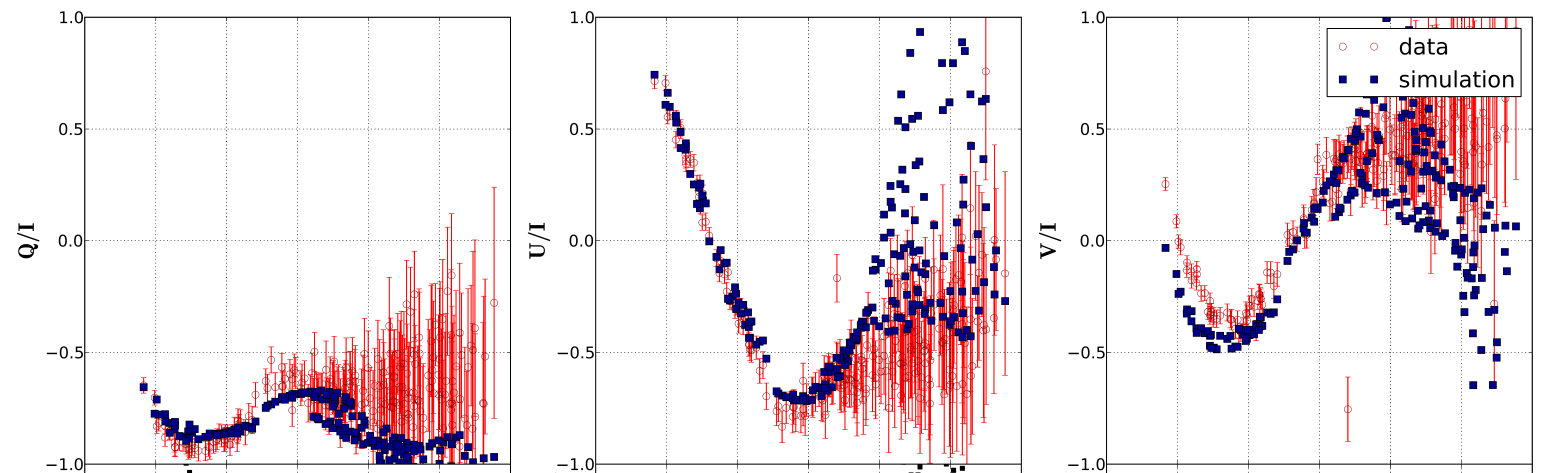 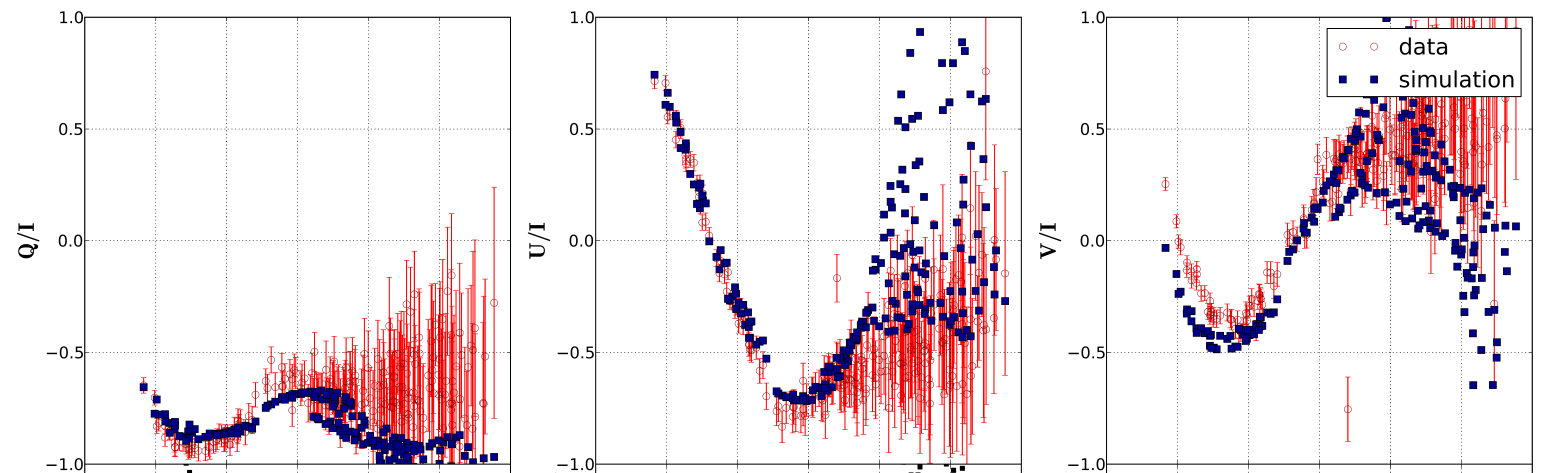 U/I
0
Q/I
0
-1
-1
300
0
150
0
300
150
Distance from Shower Axis (m)
17
[Speaker Notes: Fix Stokes Params]
Results (for one event)
Every event is unique, must be fit separately

Strong Horizontal Electric fields   ( > 50 kV/m)
Unexpected

Strong electric fields in non-thunderstorm clouds
18
[Speaker Notes: Fix table
Add only one event, each event is unque]
Outline
LOFAR radio telescope

Cosmic Rays during thunderstorm environment

Detailed 3D maps of lightning
19
RF pulses observed by LOFAR from lightning
Uncalibrated Amplitude
0
100
200
Time  (μs)
20
RF pulses observed by LOFAR from lightning
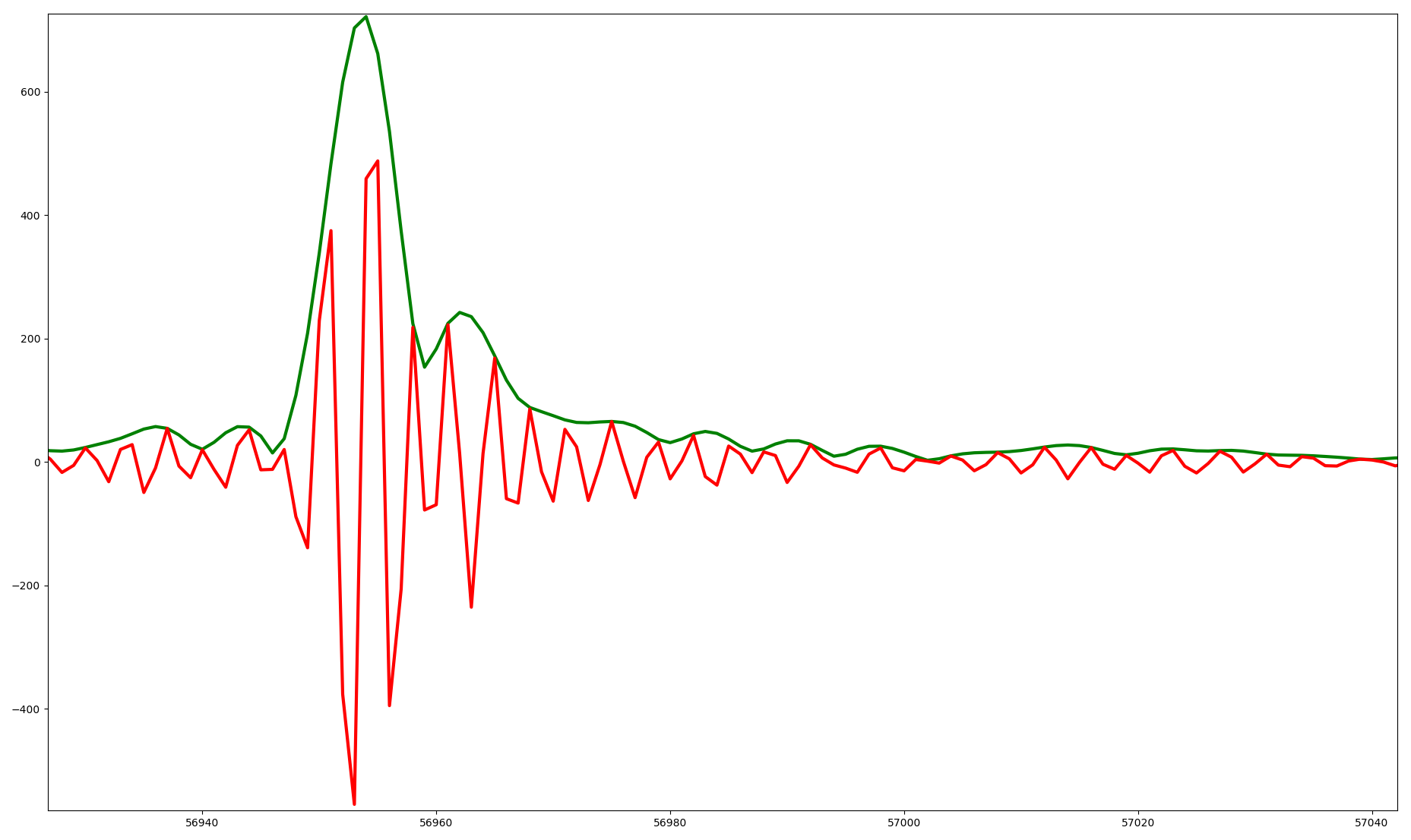 Over 100,000 pulses per flash

Complex shapes belie breakdown physics



Also have polarization information
Uncalibrated Amplitude
0.4
0
0.2
Time  (μs)
0
100
200
Time  (μs)
21
Time-of-Arrival mapping
Lightning plasma channel
C2 (t-ti)2 = (X-Xi)2 + (Y-Yi)2 + (Z-Zi)2
( Xi, Yi, Zi, ti)
22
The Difficulty
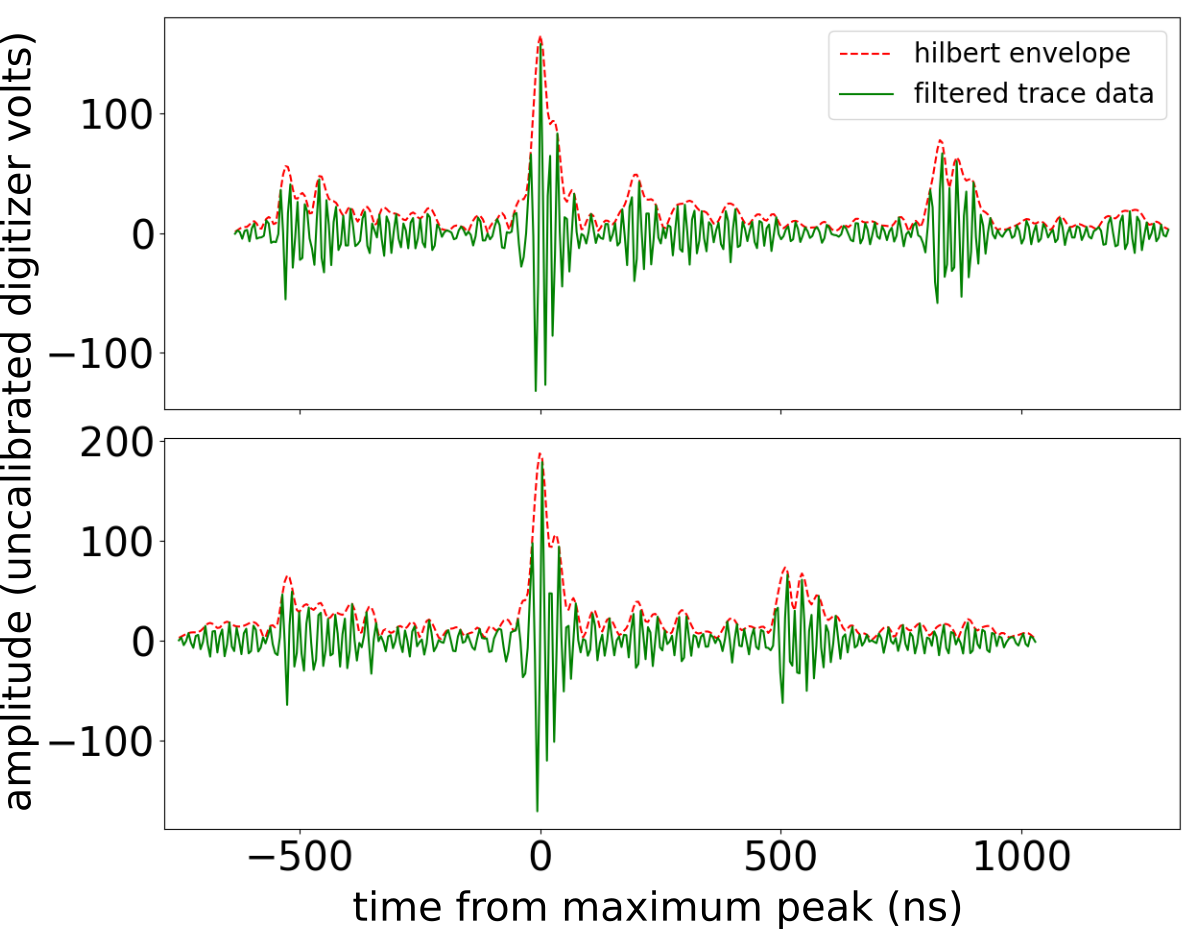 23
The Difficulty
The largest pulses are easy to sort
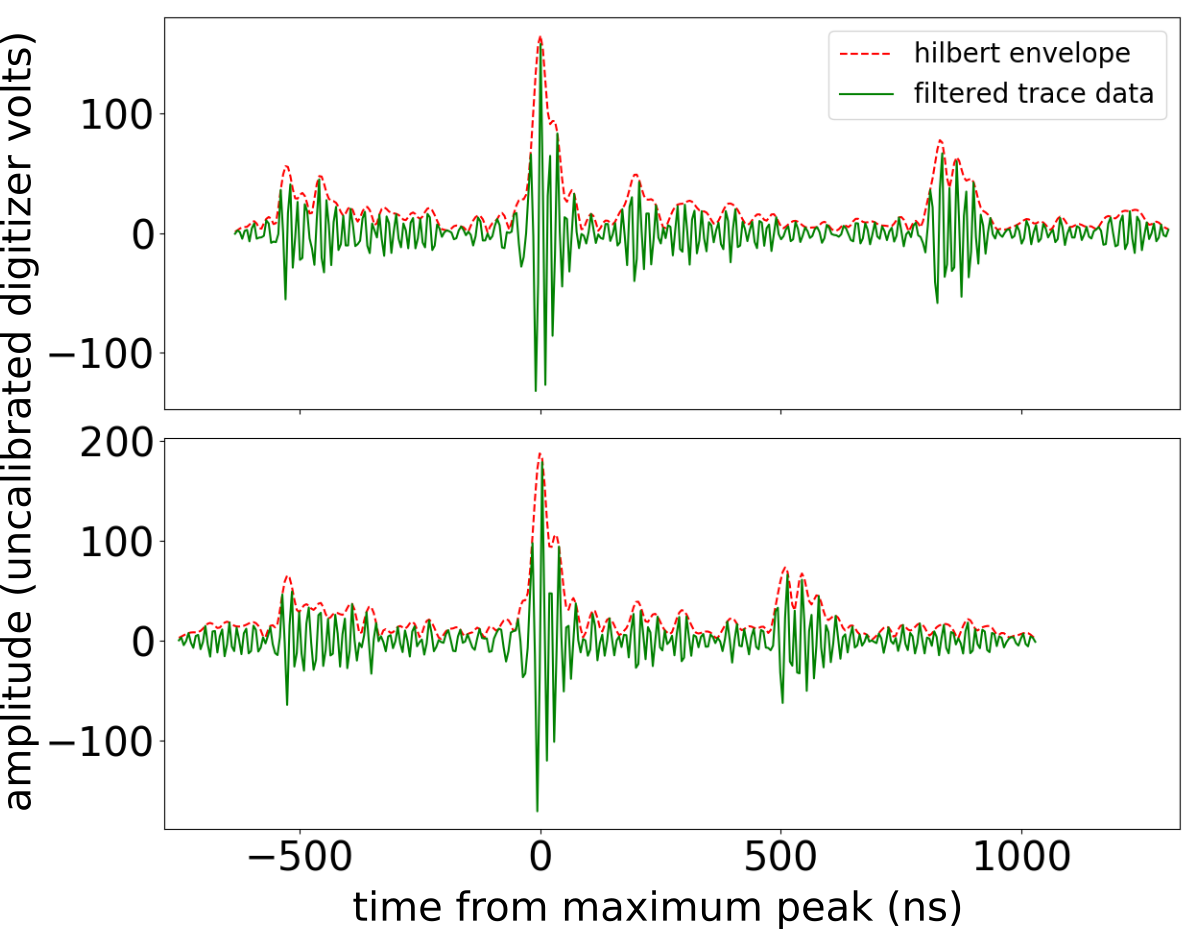 24
The Difficulty
The largest pulses are easy to sort
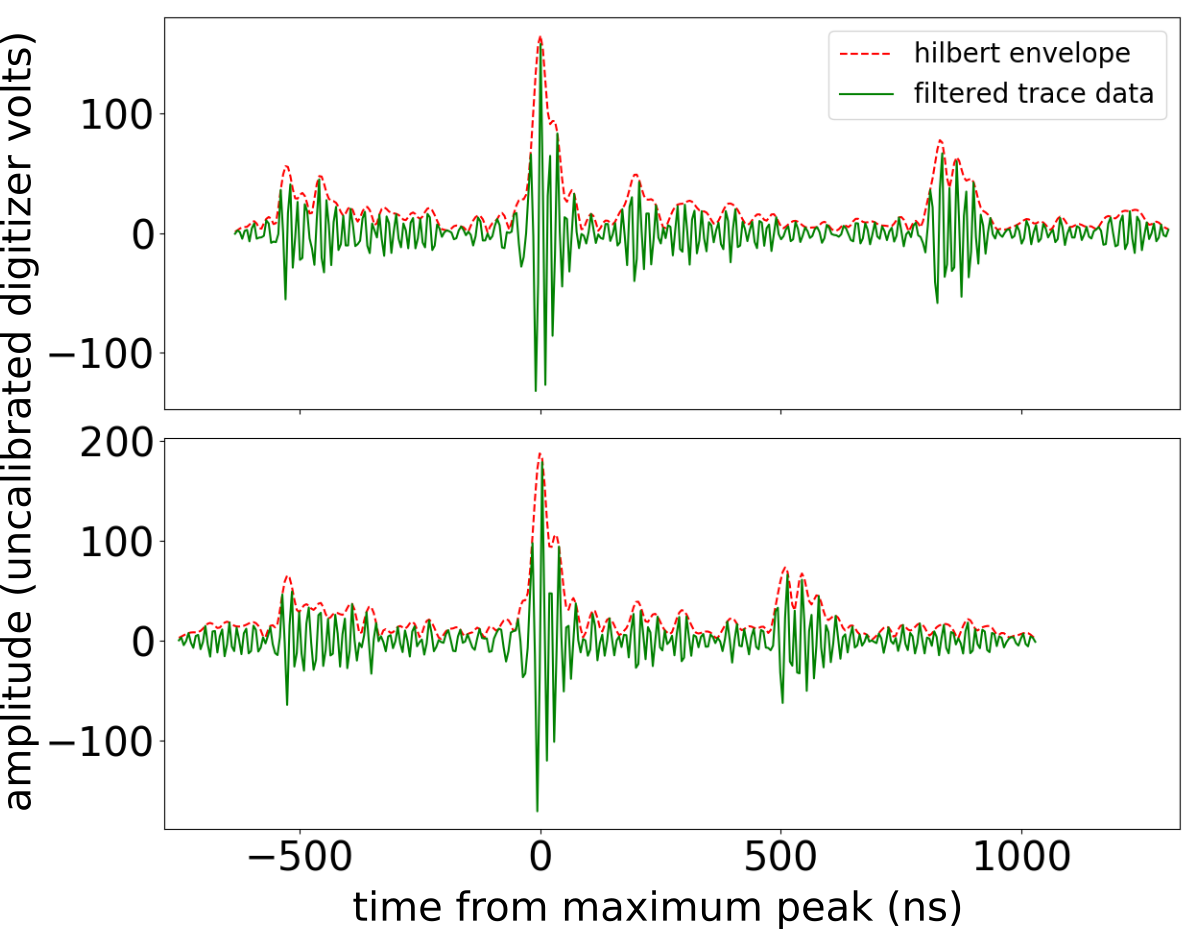 ?
?
But the smaller pulses are harder to sort
Note: order and shape of pulses changes between stations
25
The Difficulty
The largest pulses are easy to sort
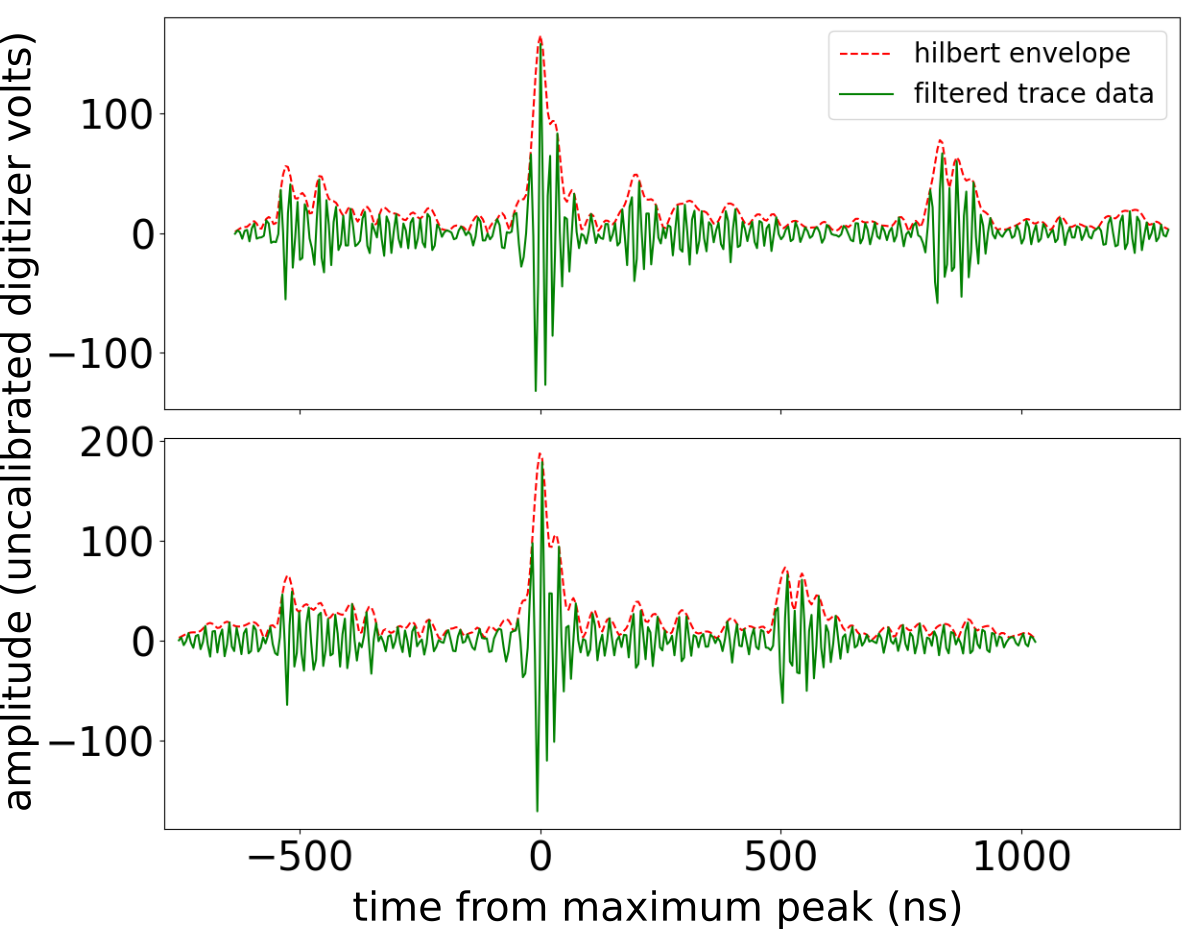 But the smaller pulses are harder to sort
Note: order and shape of pulses changes between stations
Have developed new algorithm to sort pulses
26
27
3D Lightning Mapping
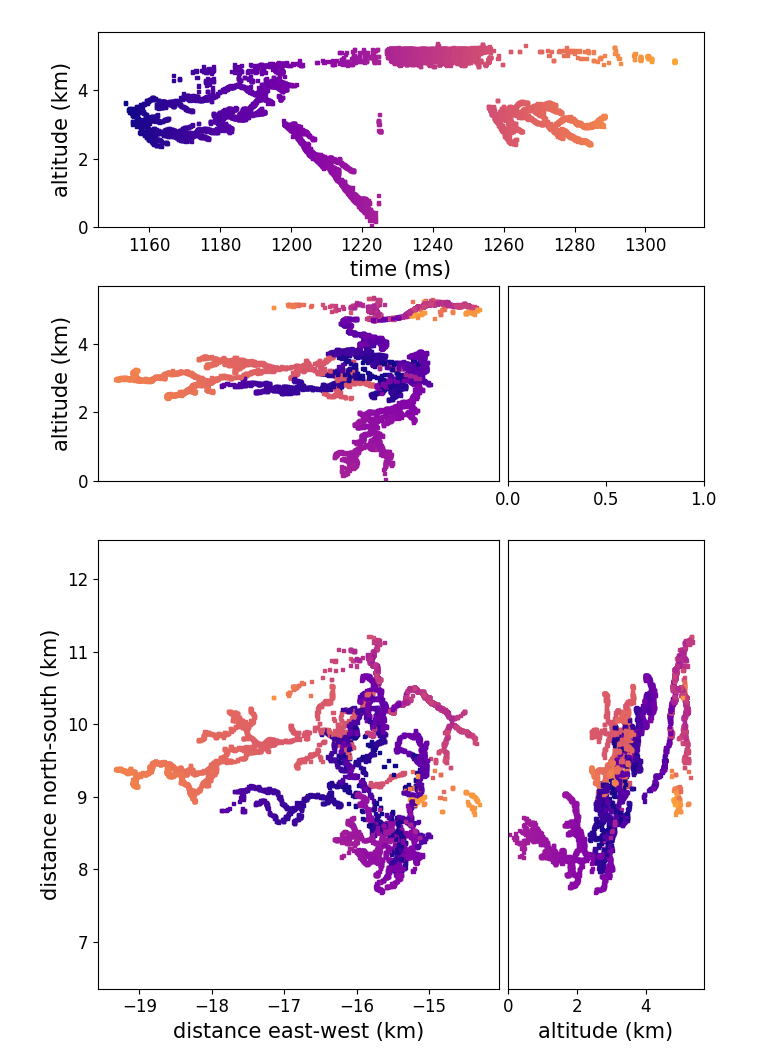 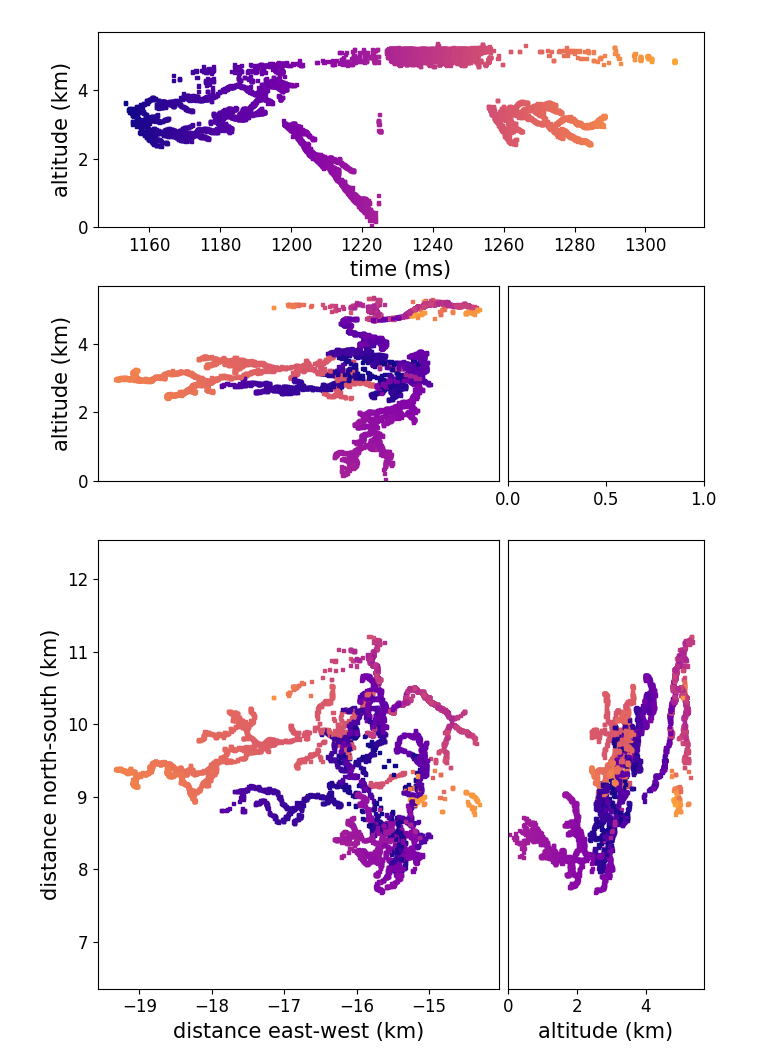 60
40
20
100
120
0
80
140
28
3D Lightning Mapping
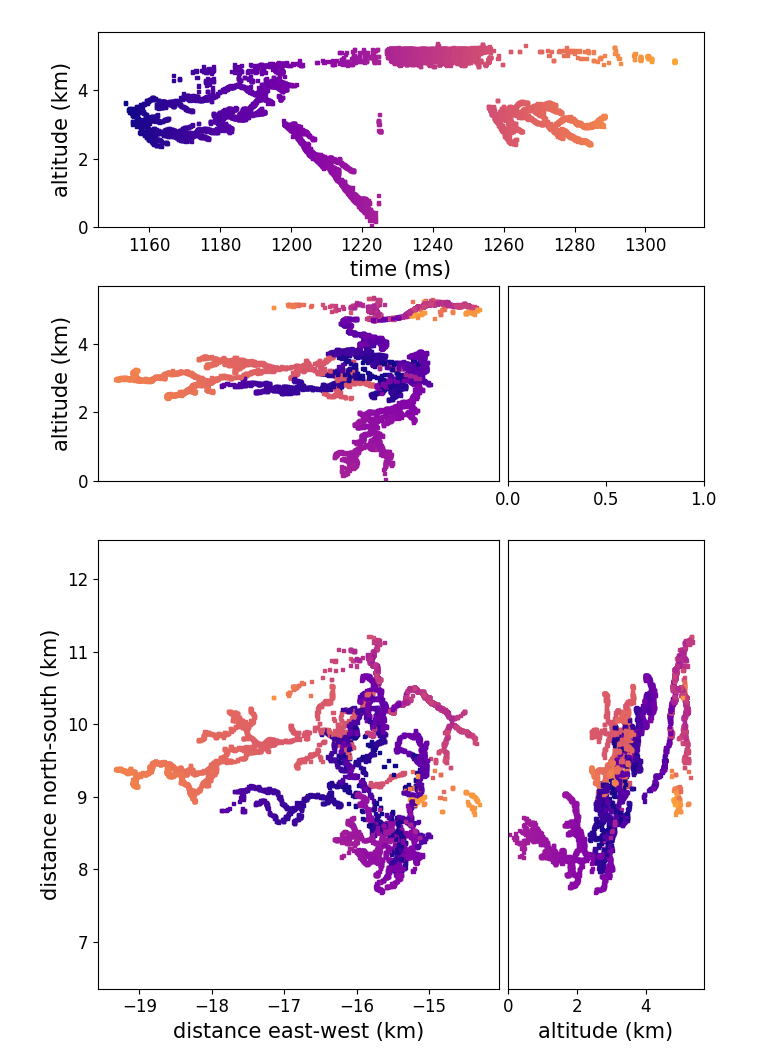 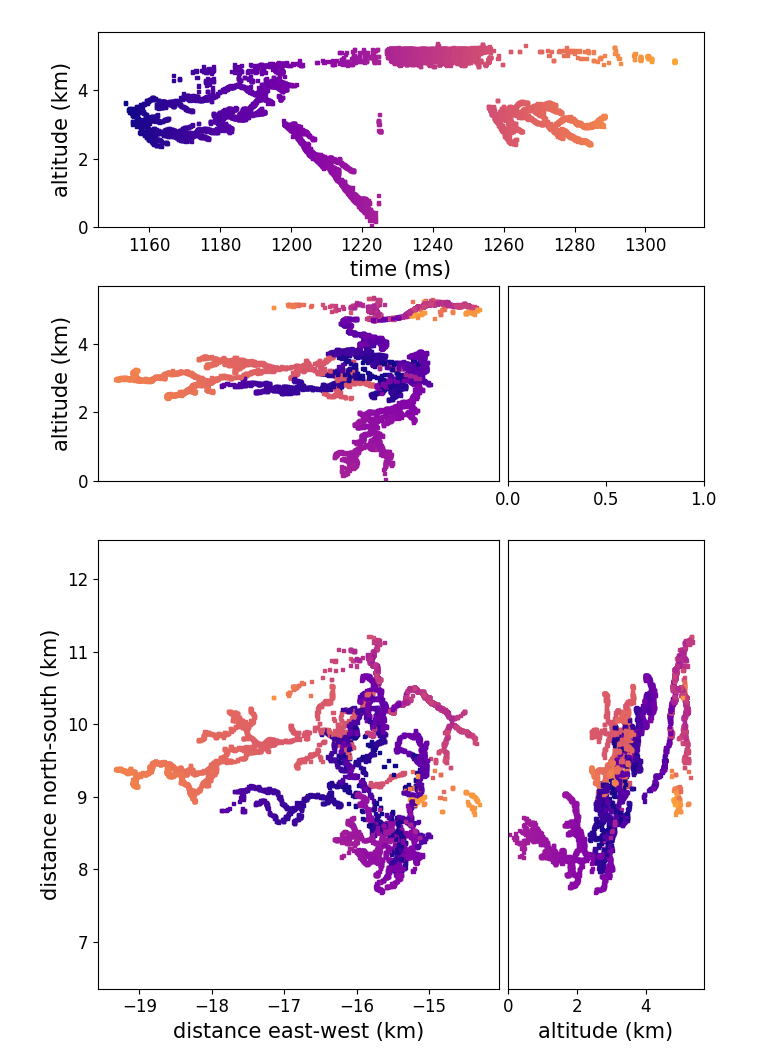 60
40
20
100
120
0
80
140
Zoom into positive leader
29
Positive Leader
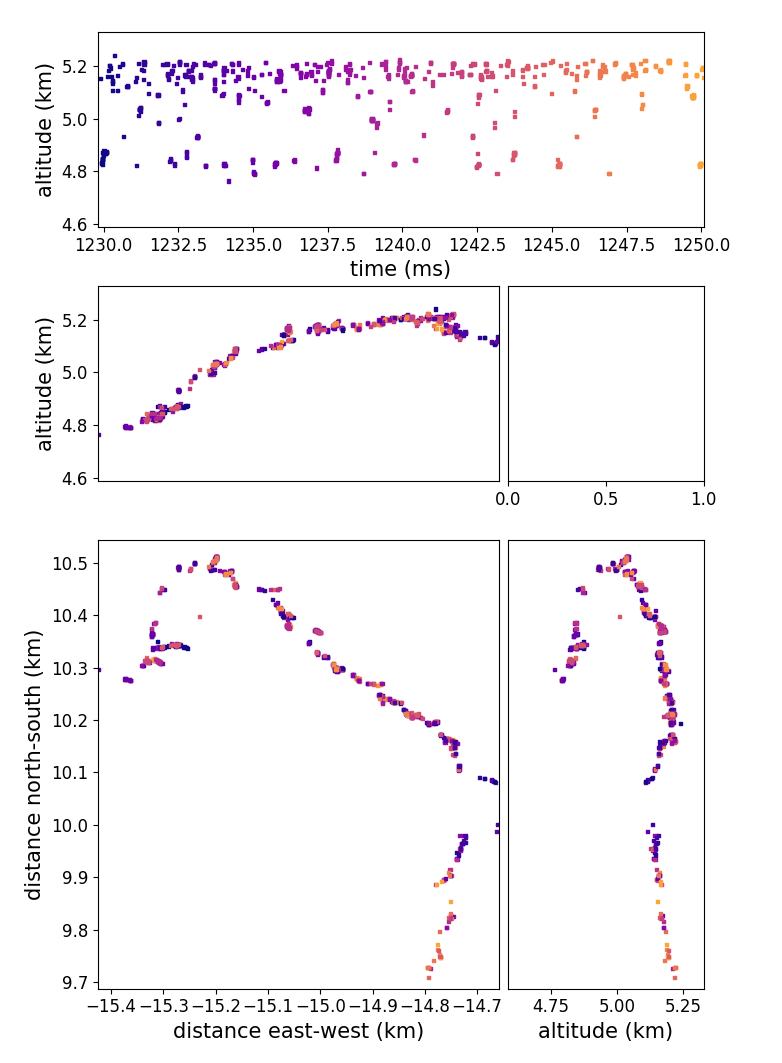 5.2
altitude (km)
4.8
90
70
80
time (ms)
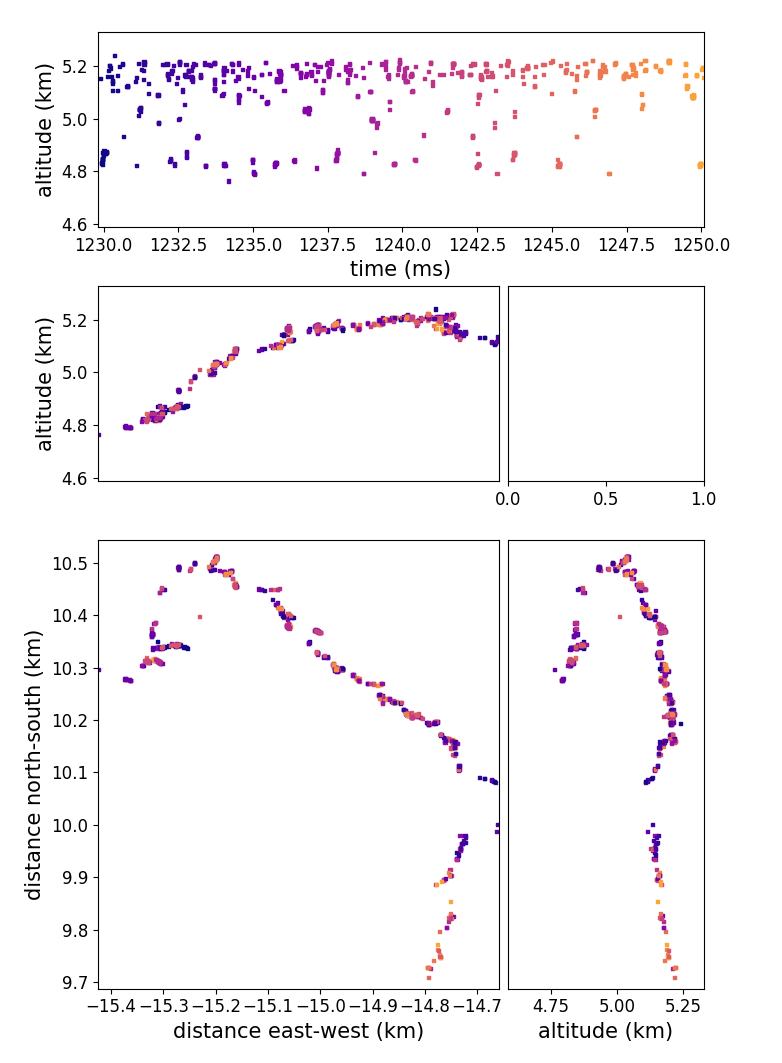 2.4
2.2
north – south (km)
2.0
1.8
2.7
2.3
2.5
2.1
30
east – west (km)
Positive Leader
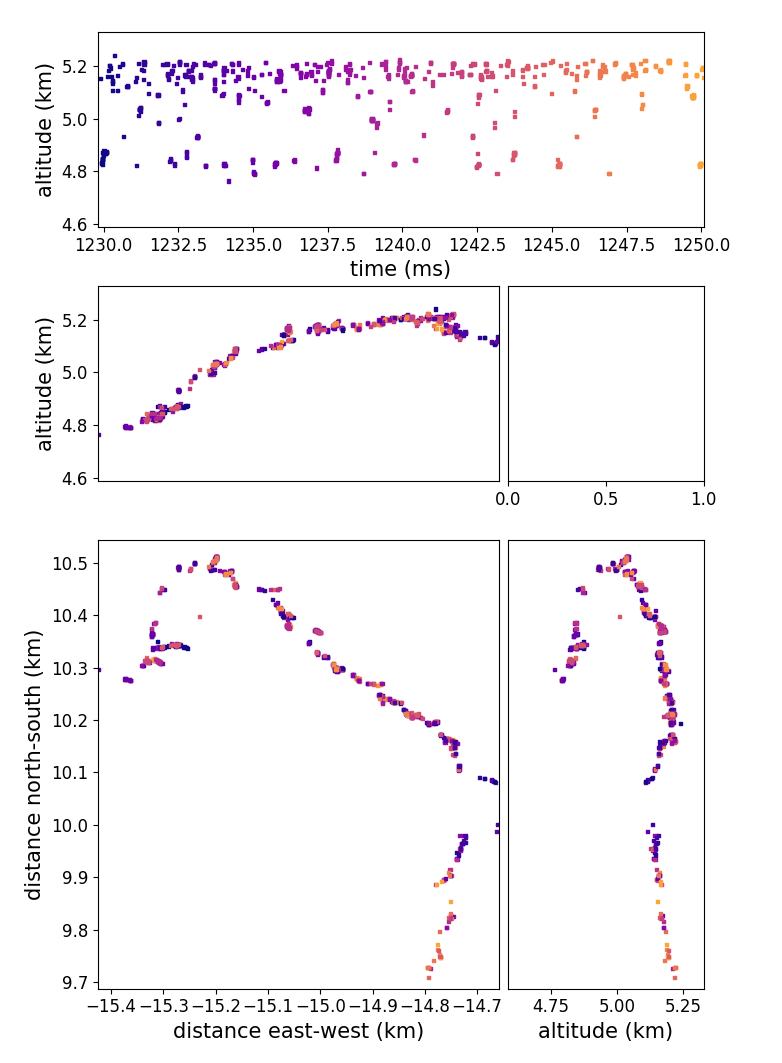 5.2
altitude (km)
4.8
90
70
80
time (ms)
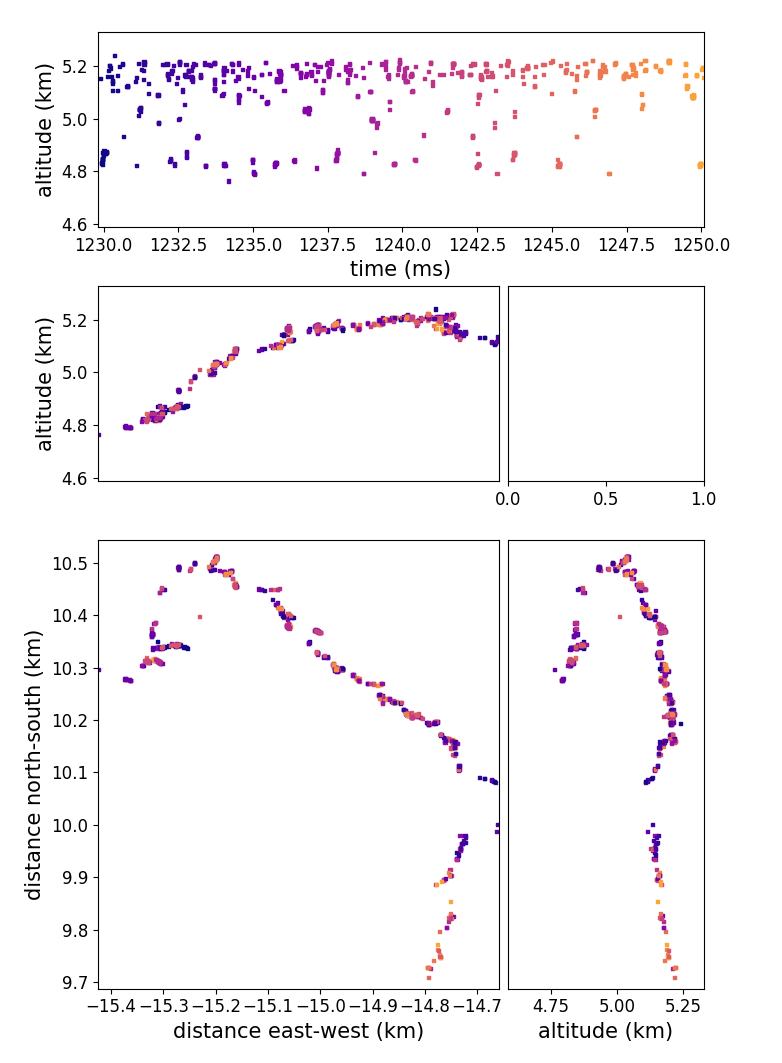 2.4
2.2
zoom in
north – south (km)
2.0
1.8
2.7
2.3
2.5
2.1
31
east – west (km)
Positive Leader
Needle on Leader Branch
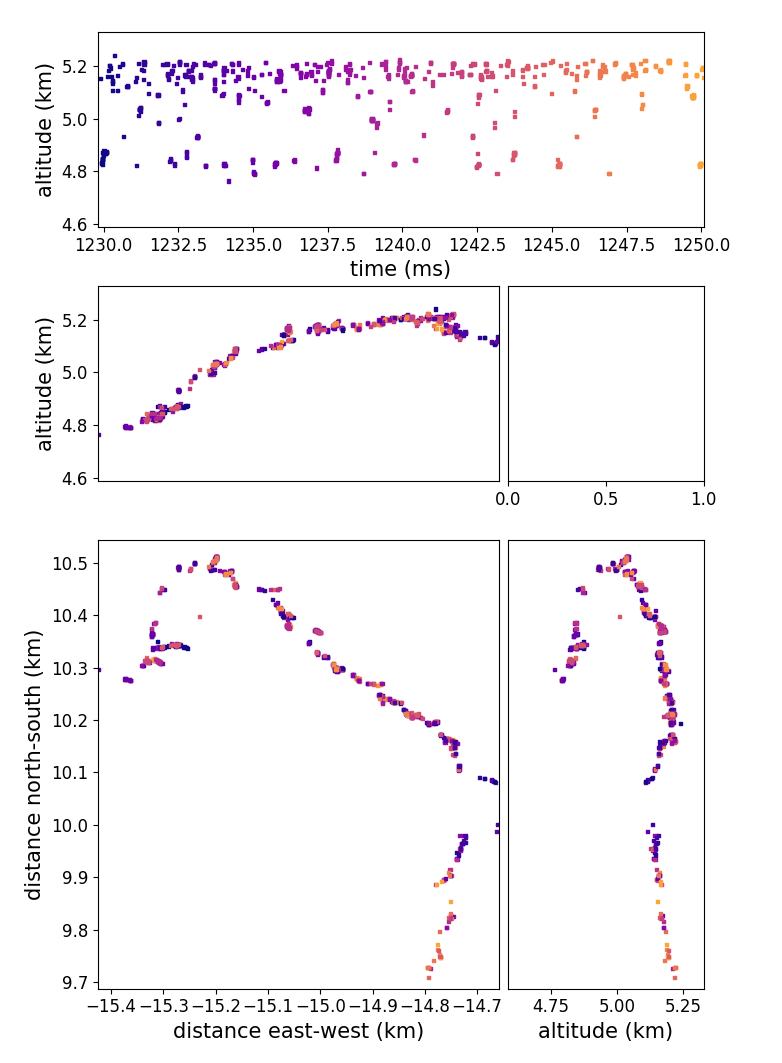 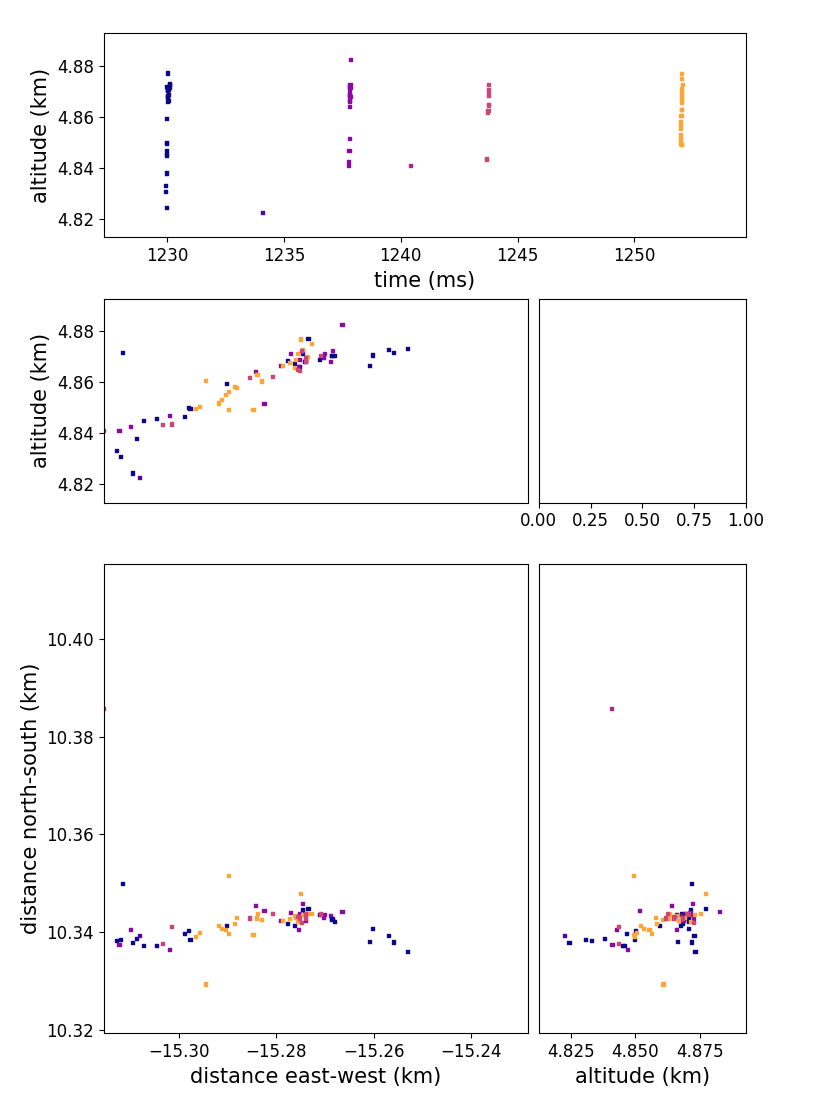 4.88
5.2
altitude (km)
altitude (km)
4.8
4.82
80
90
70
90
70
80
time (ms)
time (ms)
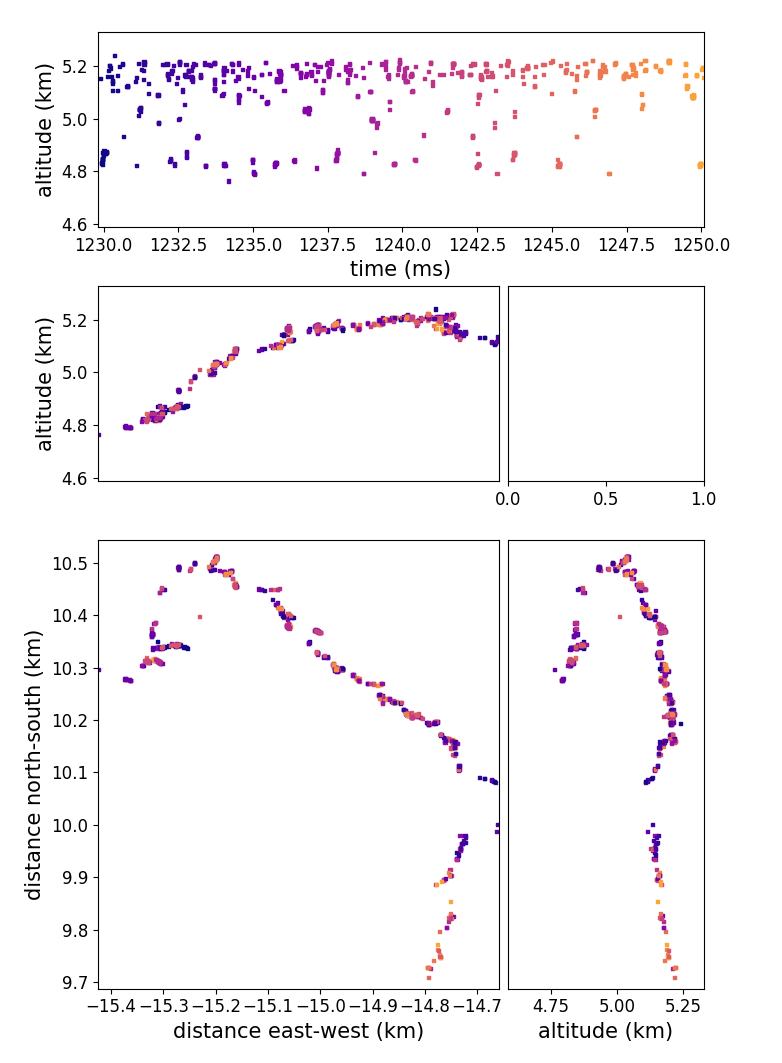 2.36
2.4
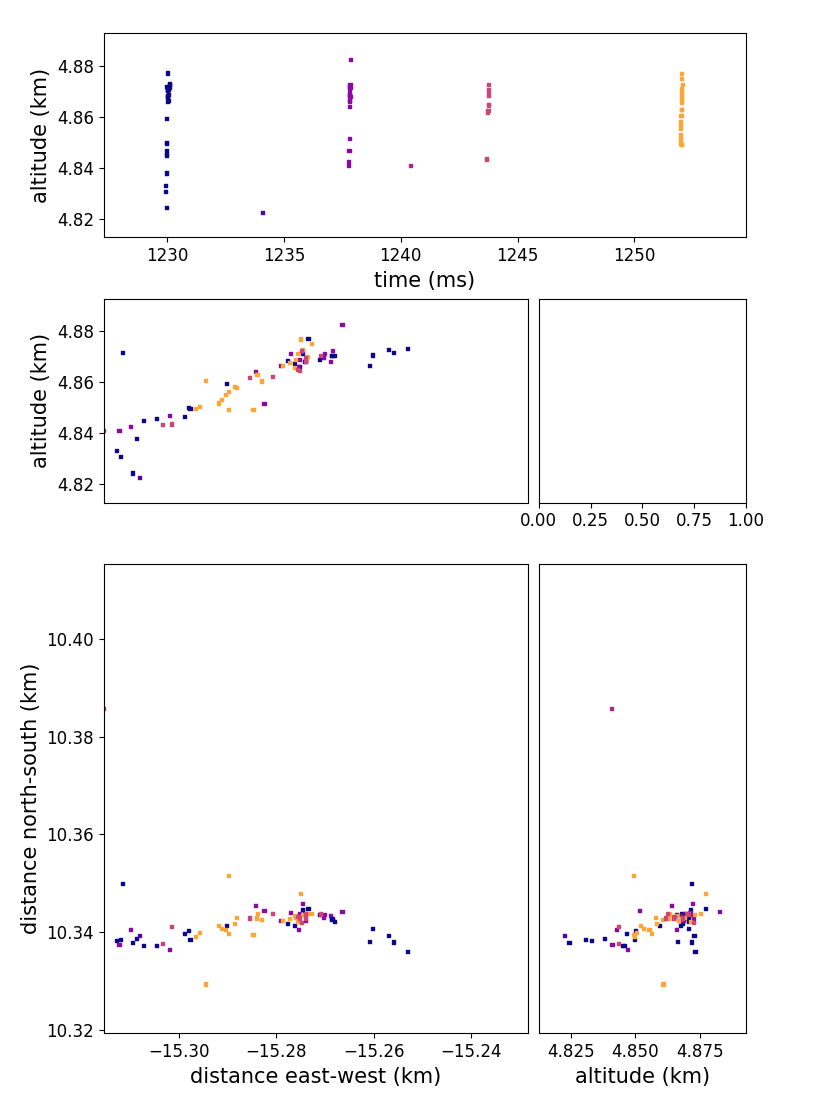 2.2
zoom in
2.34
north – south (km)
north – south (km)
2.0
2.32
2.24
2.20
1.8
east – west (km)
2.7
2.3
2.5
2.1
32
east – west (km)
Needle on Leader Branch
General Properties

Propagate away from positive leader body

30 – 100 m long

Each needle can re-excite multiple times

Around 5 ms between re-excitations

Occur all along leader channel, not just at tip
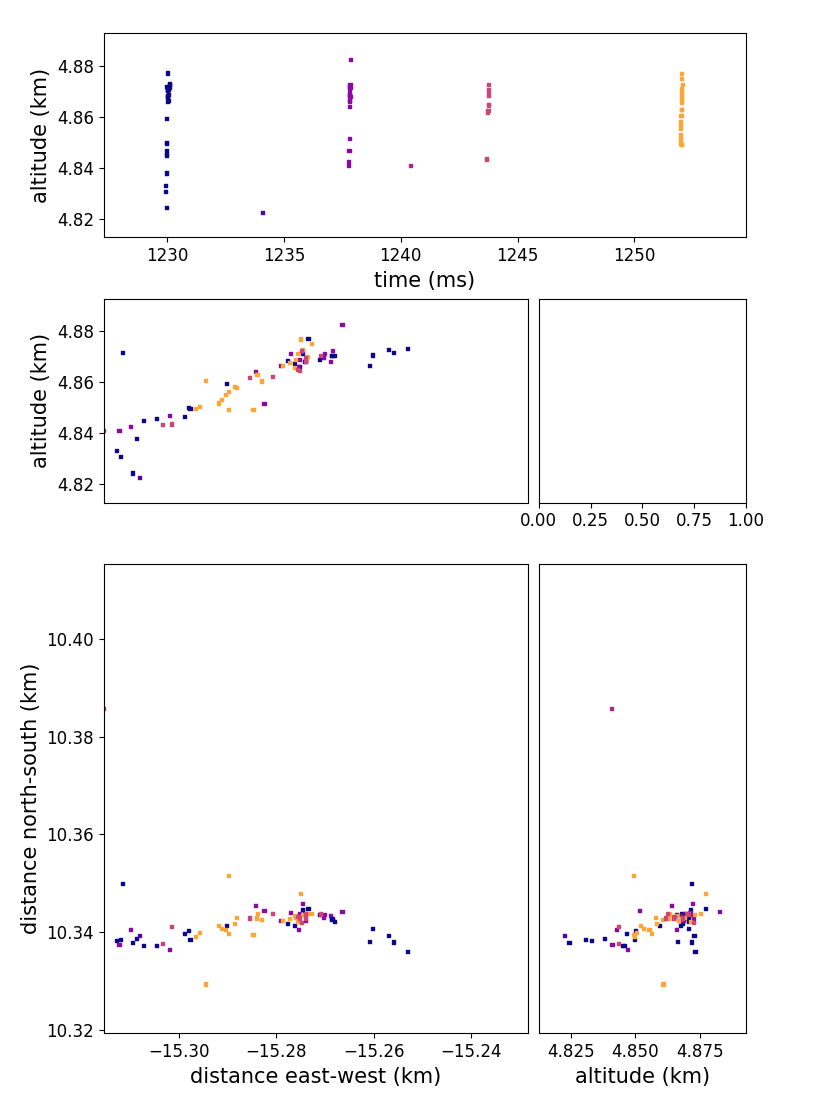 4.88
altitude (km)
4.82
80
90
70
time (ms)
2.36
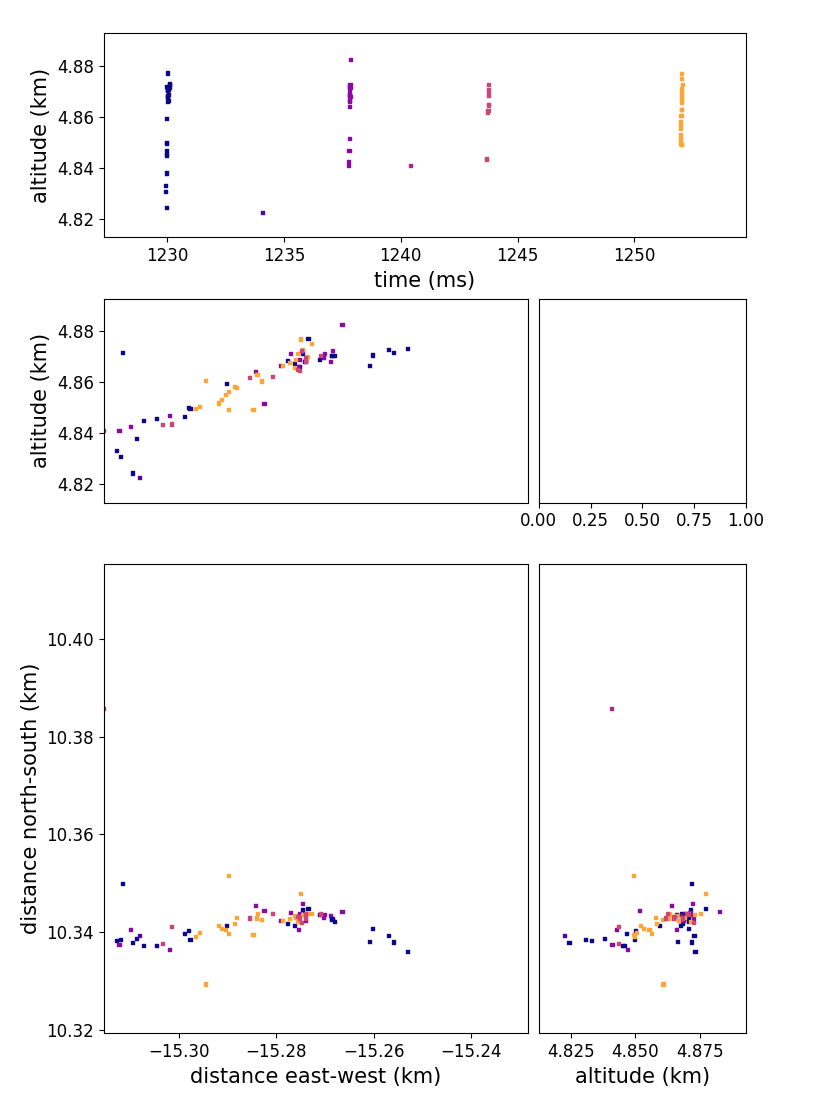 2.34
north – south (km)
2.32
2.24
2.20
east – west (km)
33
Conclusion
Two new operational modes for LOFAR:
Measure electric fields with cosmic rays
3D lightning mapping
Can map smaller structures then any other instrument


See new structures that develop on positive lightning channels
LOFAR measures strong horizontal electric fields


Even in storms not actively producing lightning
34
Positive Leader
Negative Leader
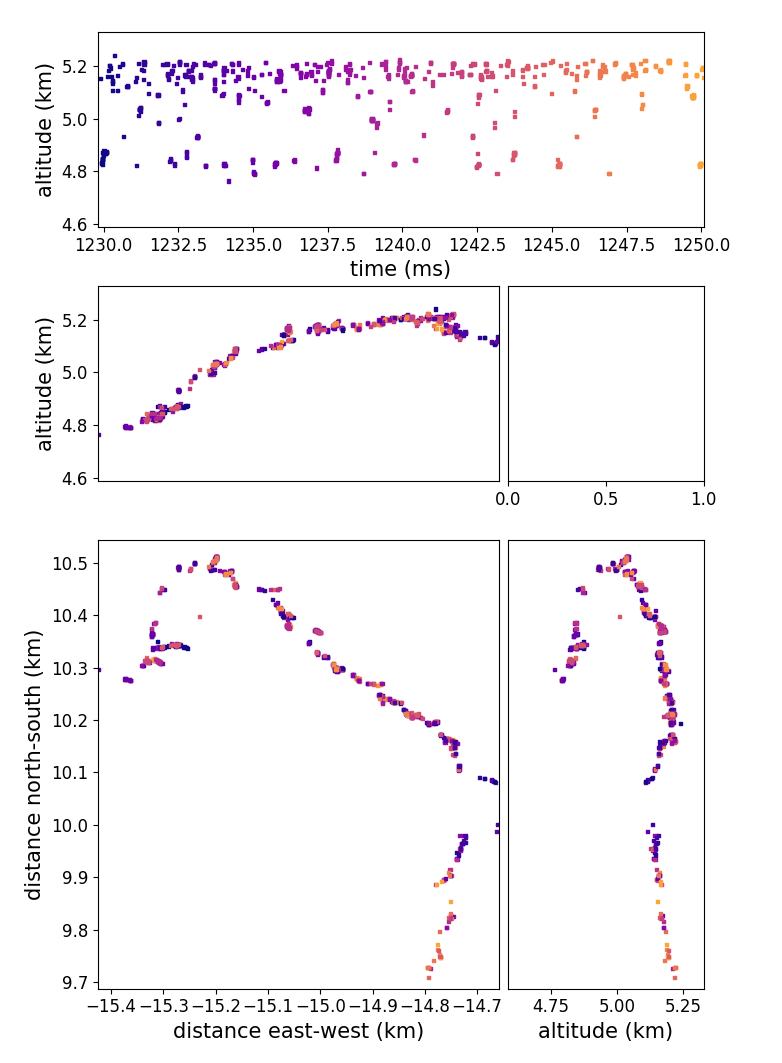 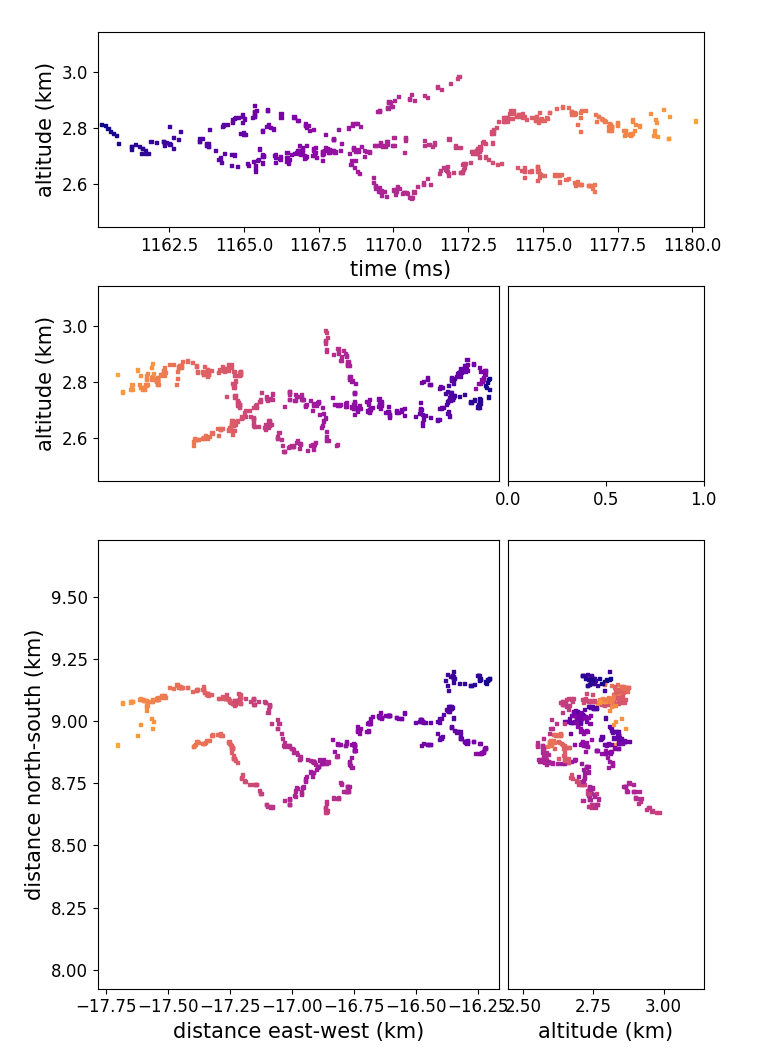 5.2
3.0
altitude (km)
altitude (km)
4.8
2.6
90
0
20
10
70
80
time (ms)
time (ms)
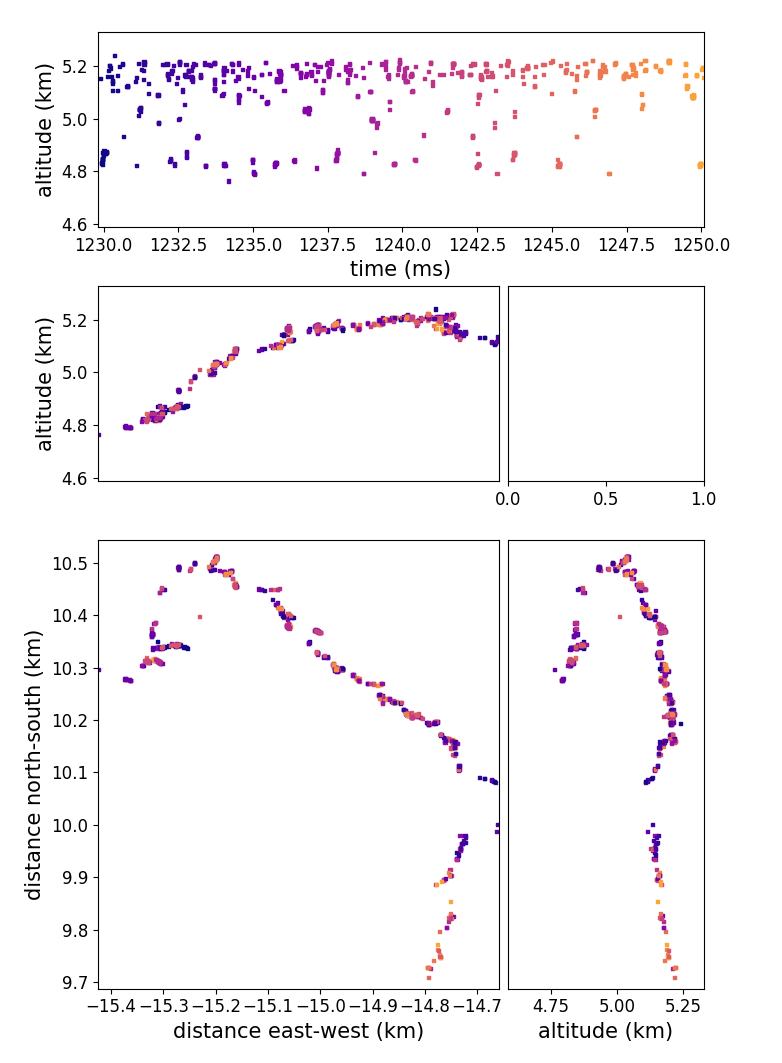 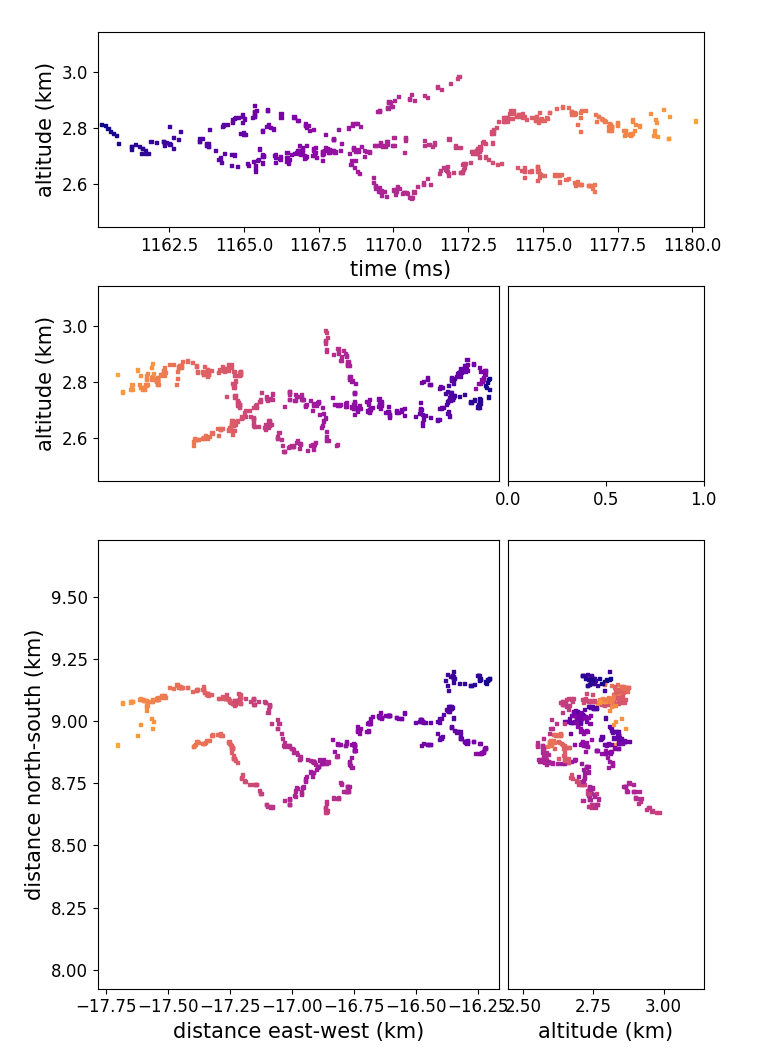 1.5
2.4
2.2
1.0
north – south (km)
north – south (km)
2.0
0.5
1.8
0.0
1.0
0.5
0.0
2.7
2.3
2.5
2.1
35
east – west (km)
east – west (km)
Propagation of Positive Leaders
LMA observation of an upward positive leader
6
4
Altitude (km)
2
0
60
20
0
40
Time (ms)
36
Adapted from Hare et al. 2016